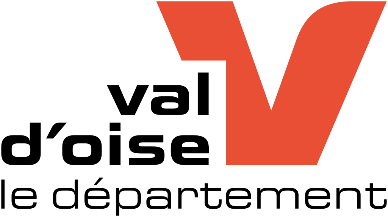 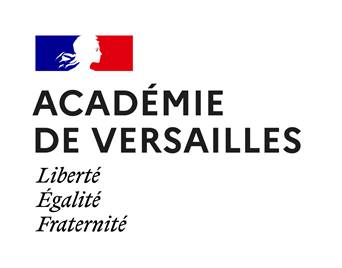 VObot 2025
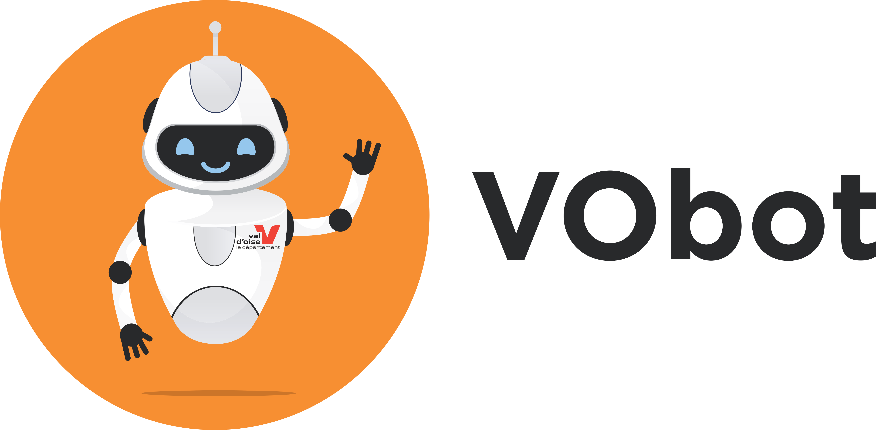 Atelier – Initiation
Marine Savouret
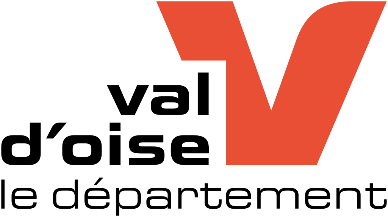 vobot@valdoise.fr
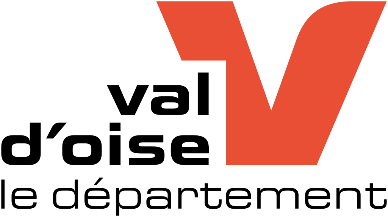 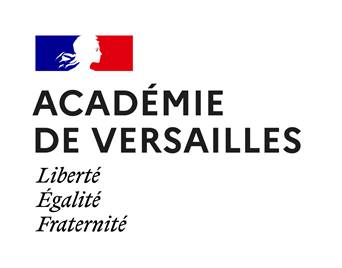 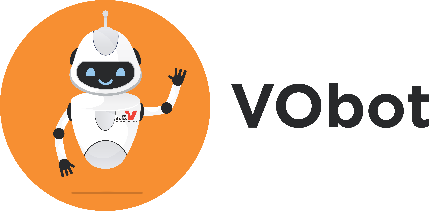 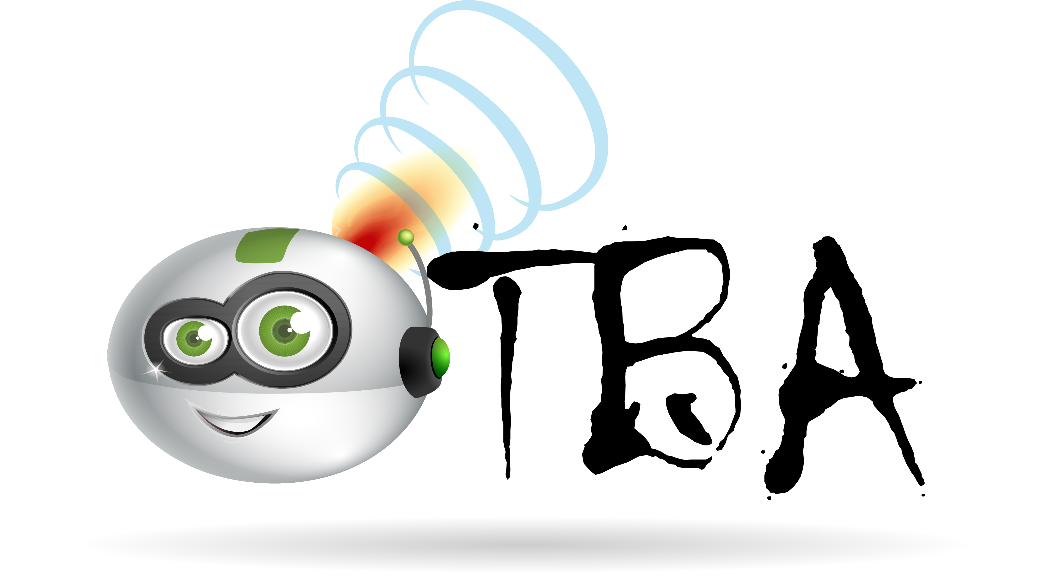 Romain Rachenne
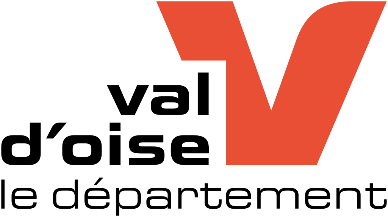 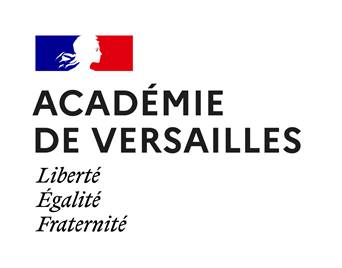 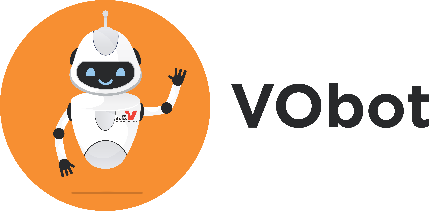 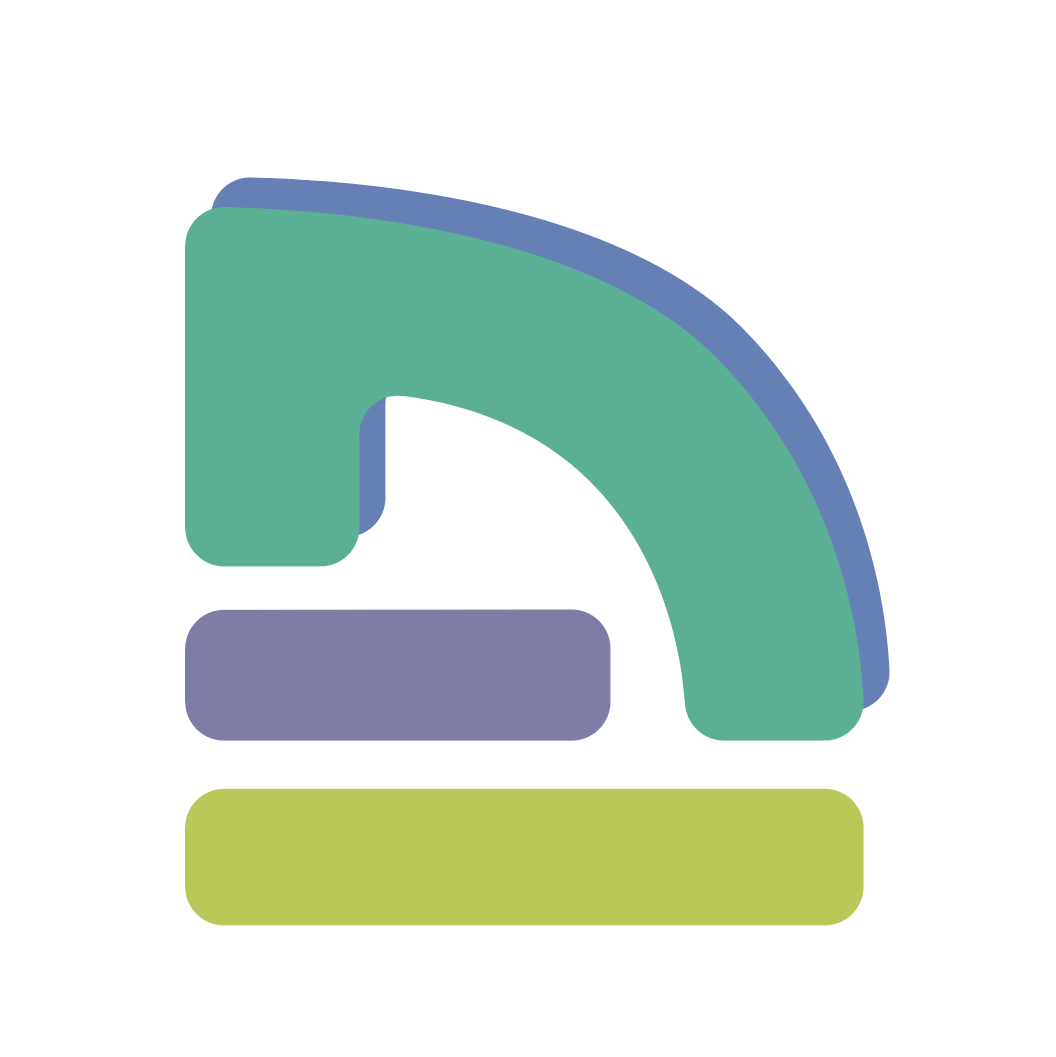 Christian DickeléetLaurent Touché
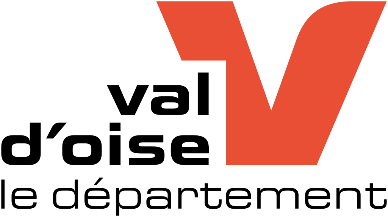 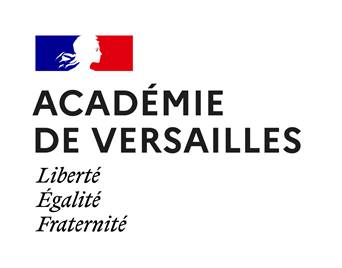 Programme de la formation
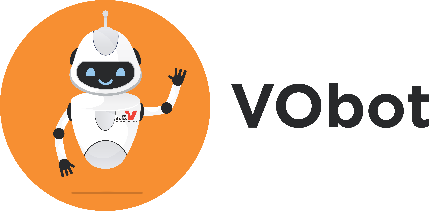 Présentation de la communauté Vobot, de son forum et la tutothèque
Présentation du robot mBot2
Programmation
Atelier 1 : Bande LED
Atelier 2 : Boutons du CyberPi
Atelier 3 : Haut-parleur & Micro
Atelier 4 : Affichage sur le CyberPi
Atelier 5 : Déplacements
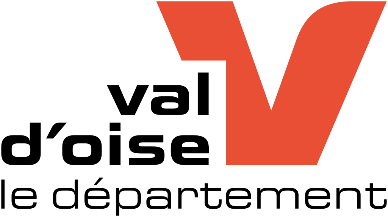 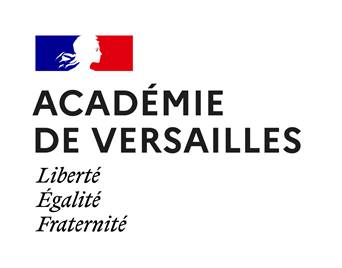 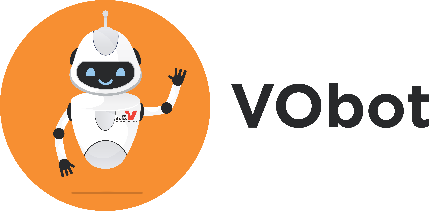 https://moncollege-valdoise.fr/index.php/communaute-vobot/
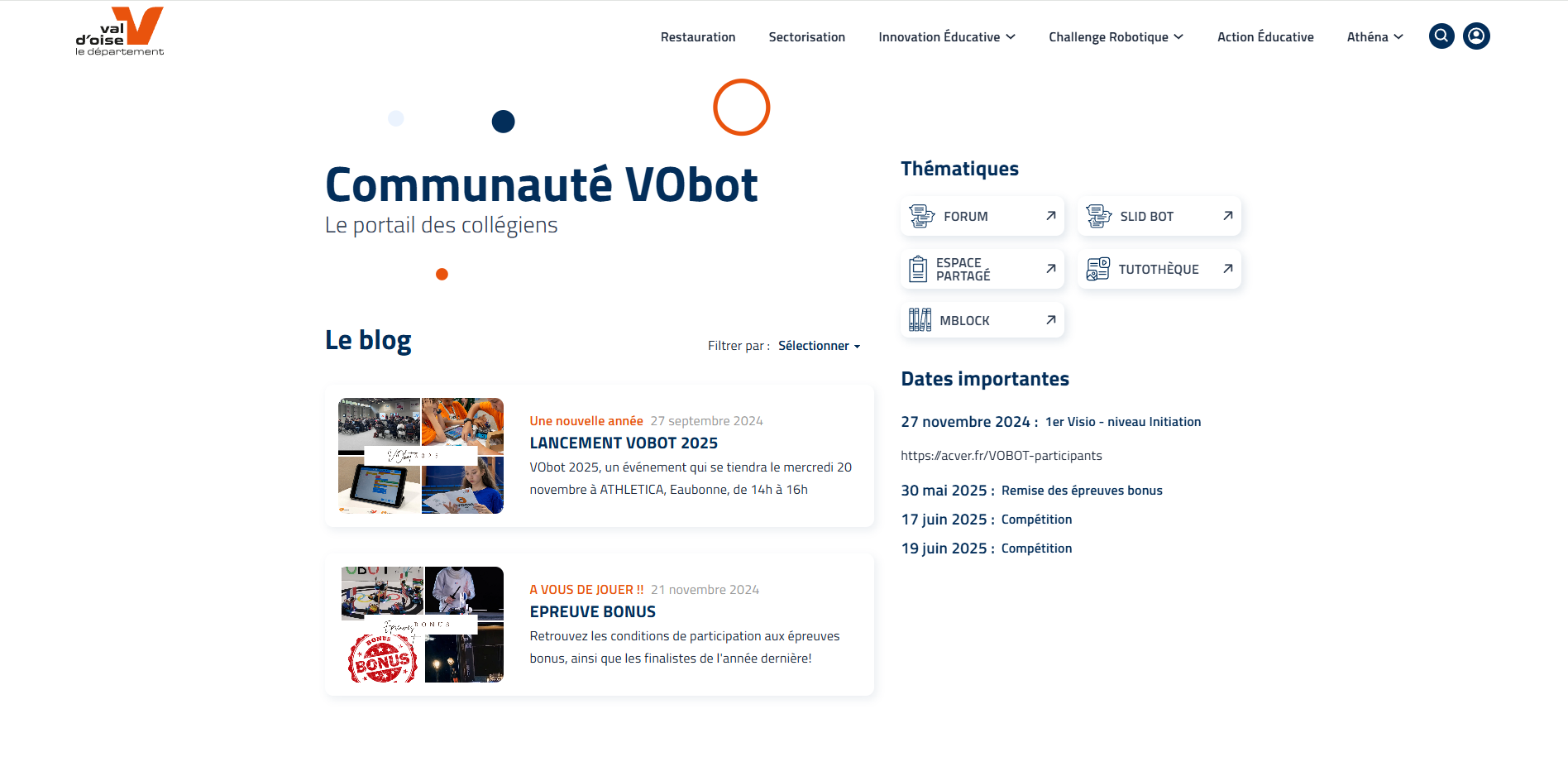 CommunautéVObot
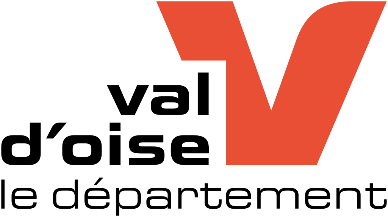 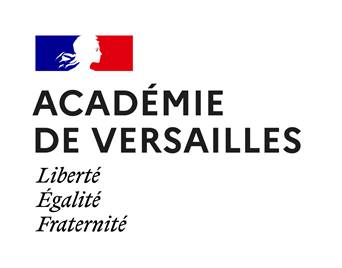 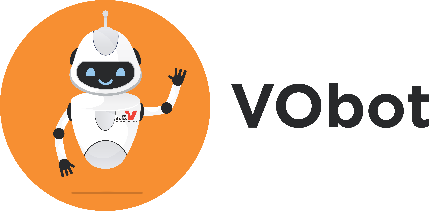 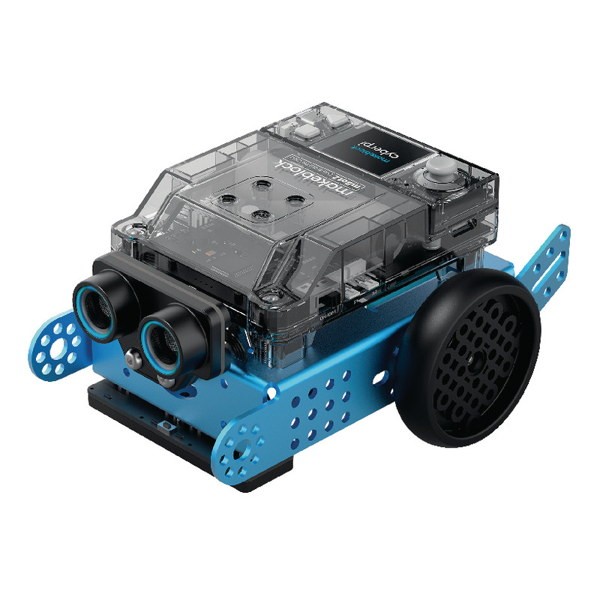 Présentation du mBot 2
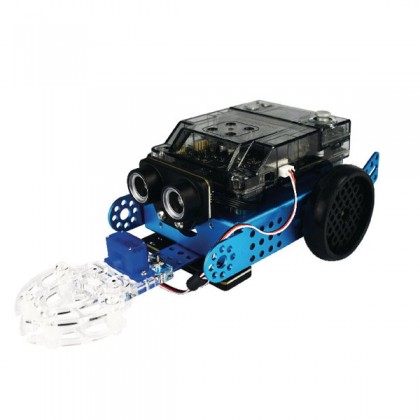 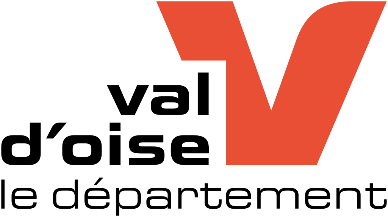 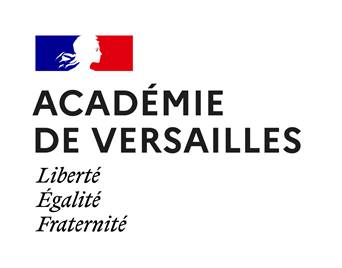 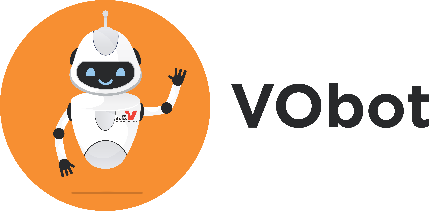 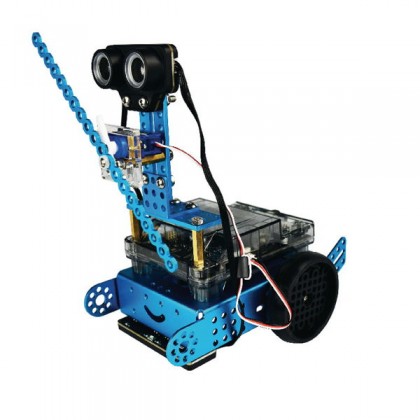 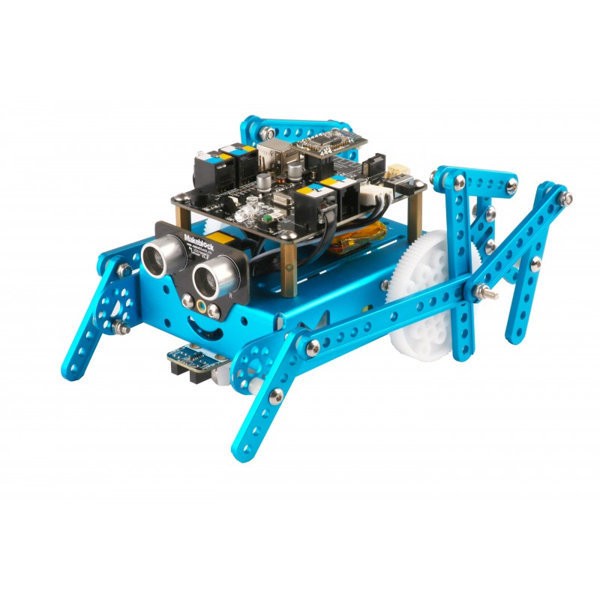 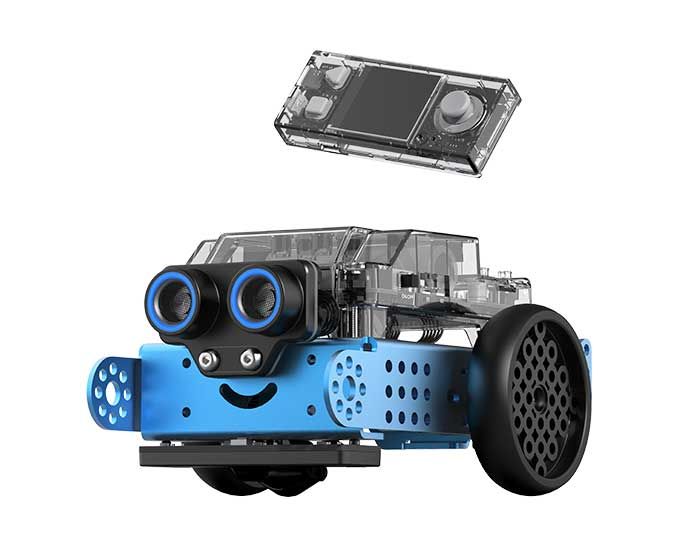 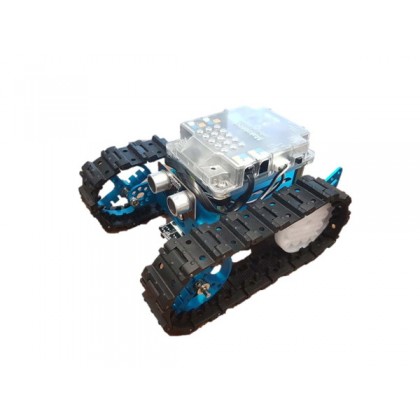 Robot évolutif
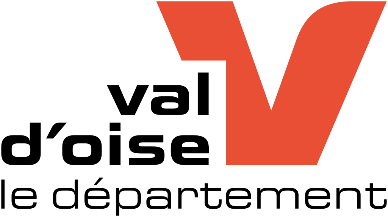 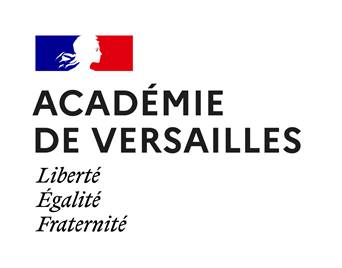 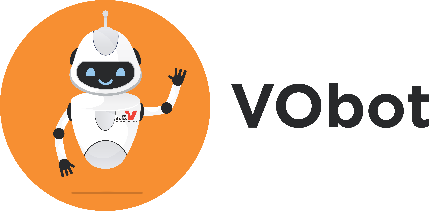 Robot évolutif
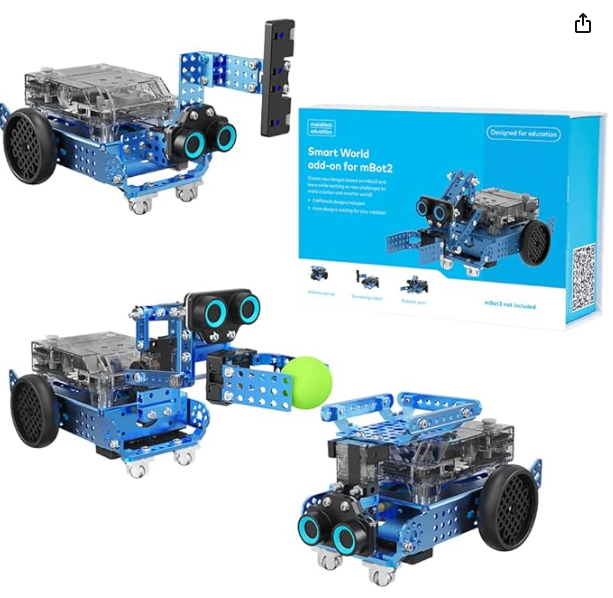 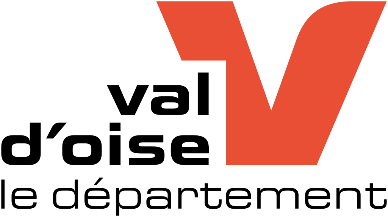 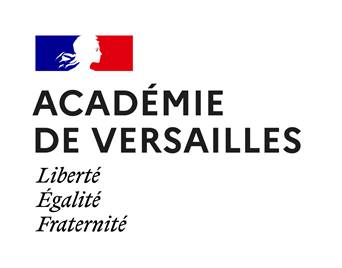 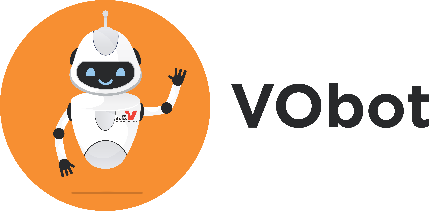 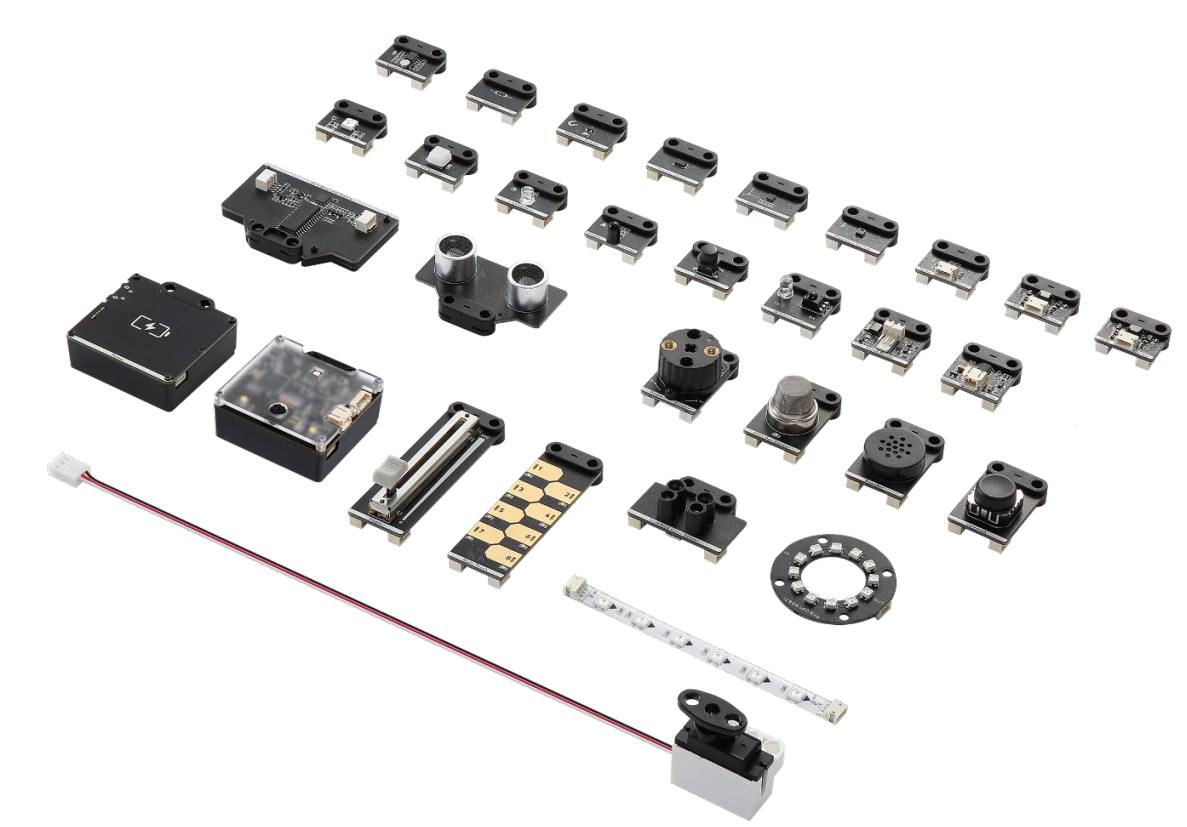 Quelquesmodules
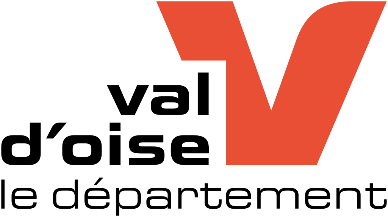 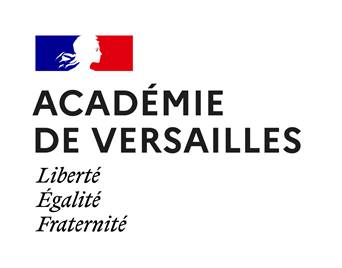 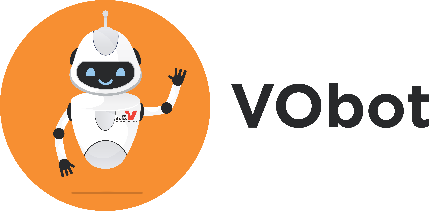 Composition
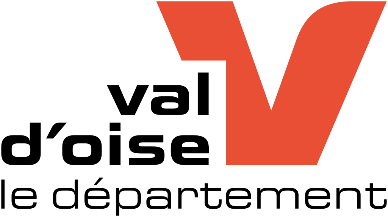 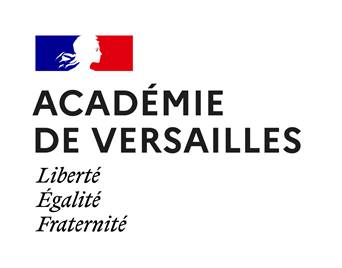 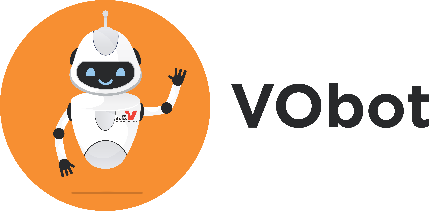 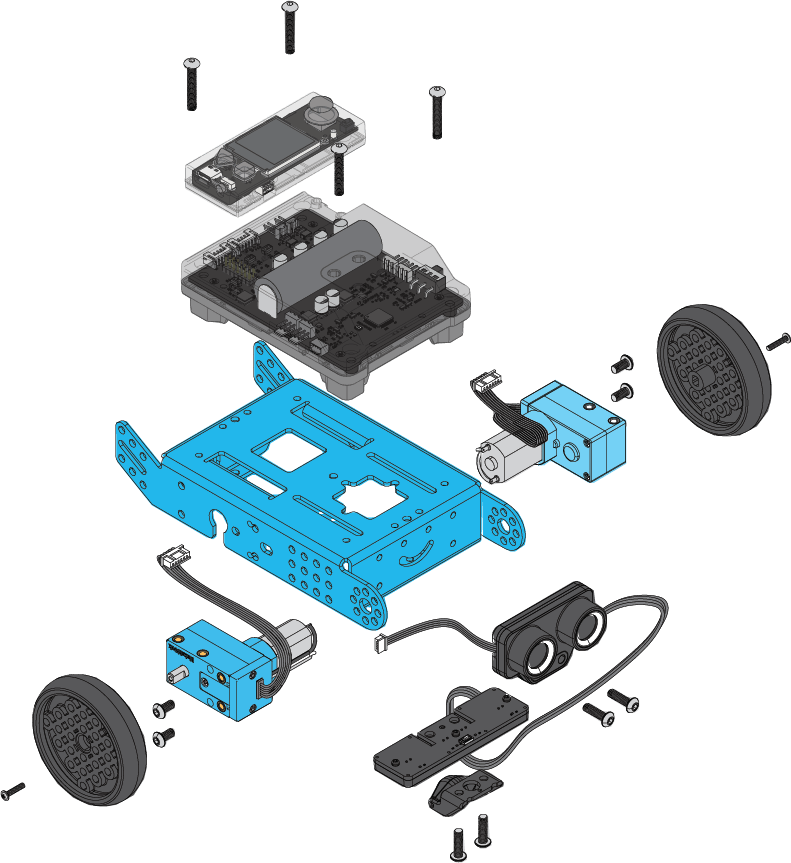 Montage
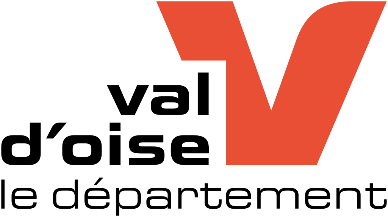 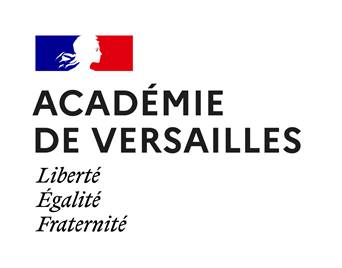 Les capteurs et actionneurs du robot
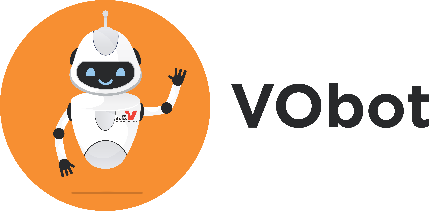 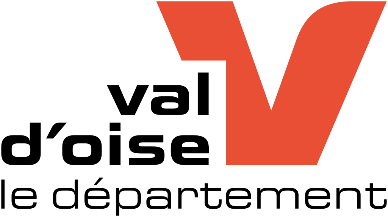 mBot1 VS mBot 2
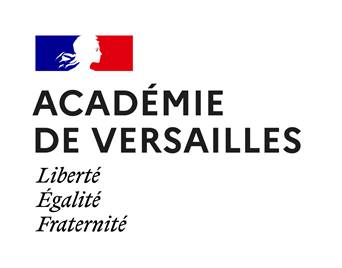 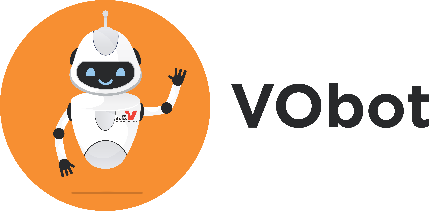 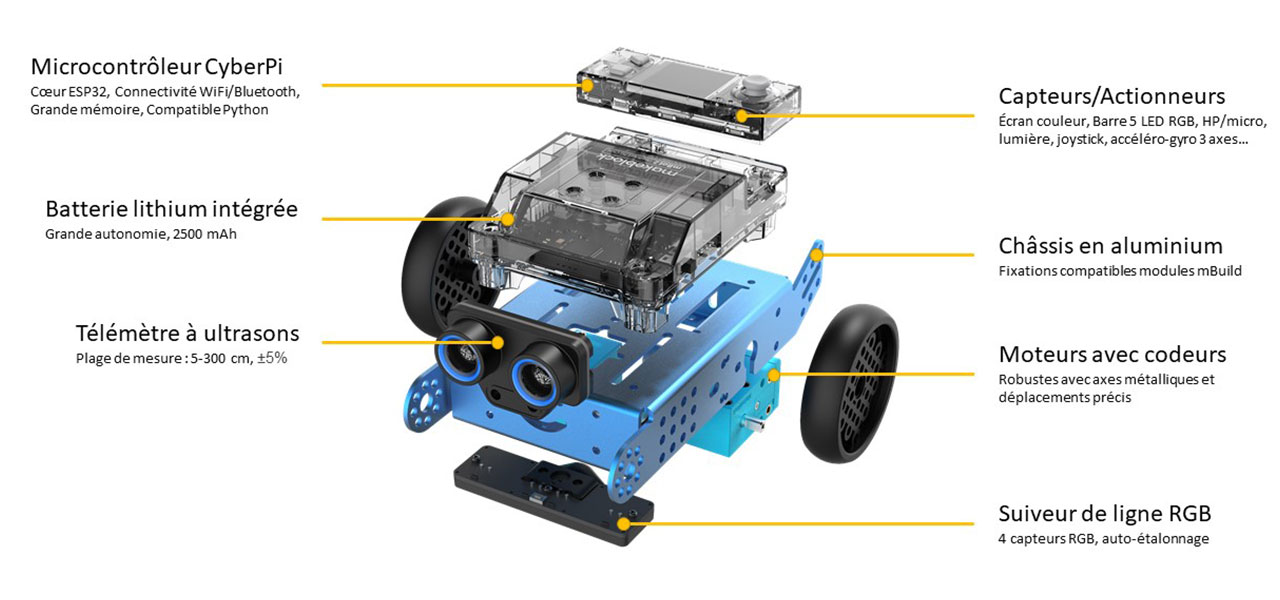 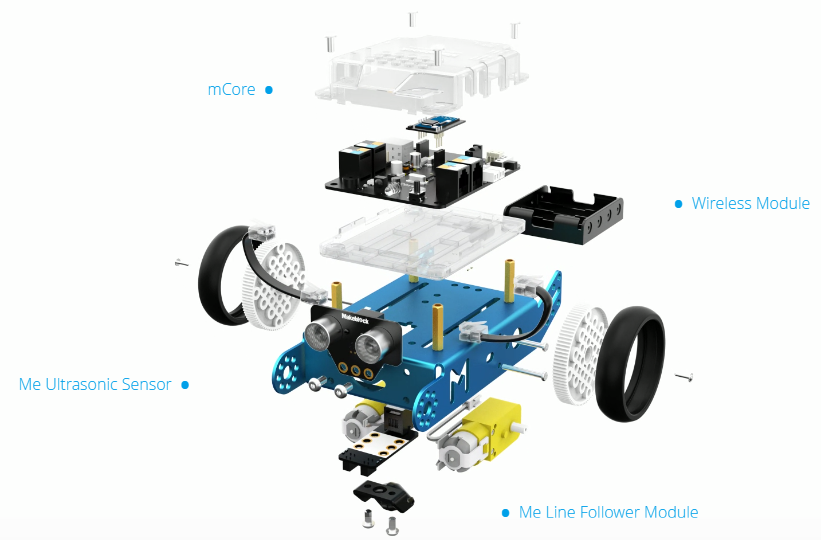 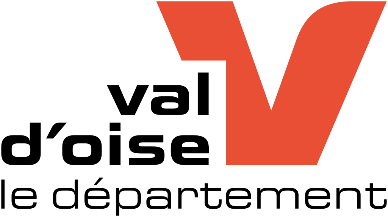 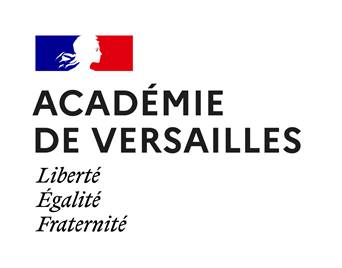 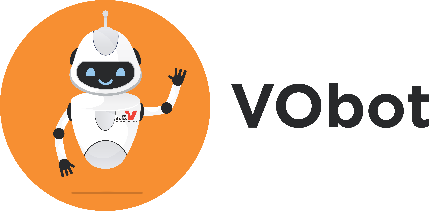 3 Modes de fonctionnement
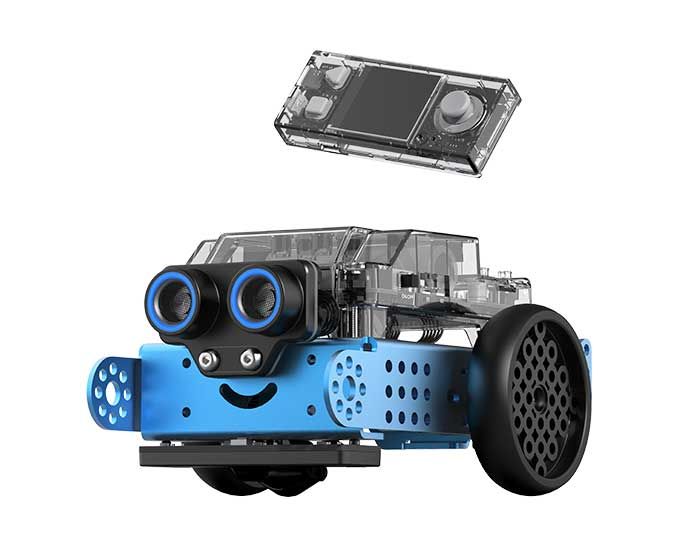 Préprogrammés
Programme 1 : Magic Recorder,
Programme 2 : The Voice Show,
Programme 3 : Kaleidoscope,
Programme 4 : Trigonometric functions,
Programme 5 : Find Green,
Programme 6 : Calculation,
Programme 7 : Plan game,
Programme 8 : Shake It
PilotageProgrammation
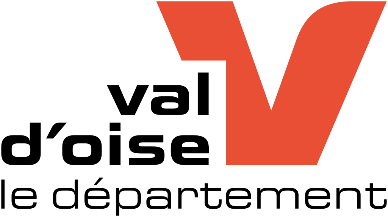 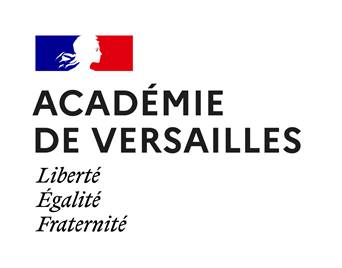 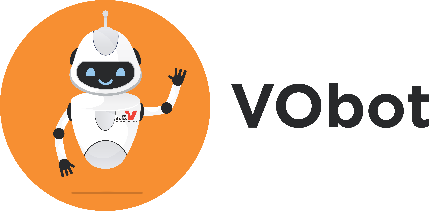 Programmation
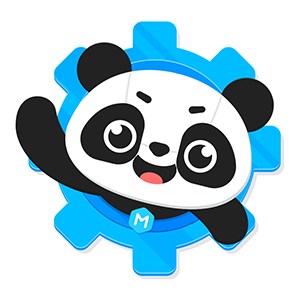 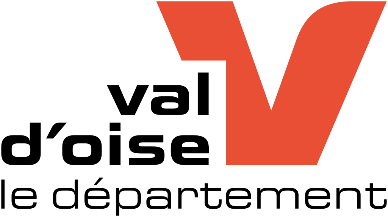 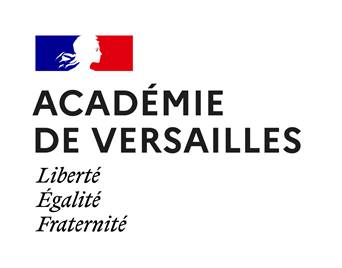 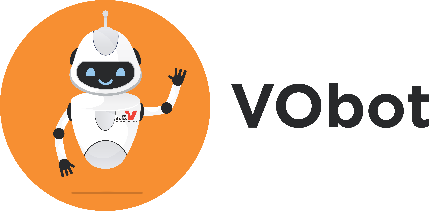 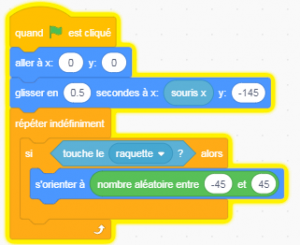 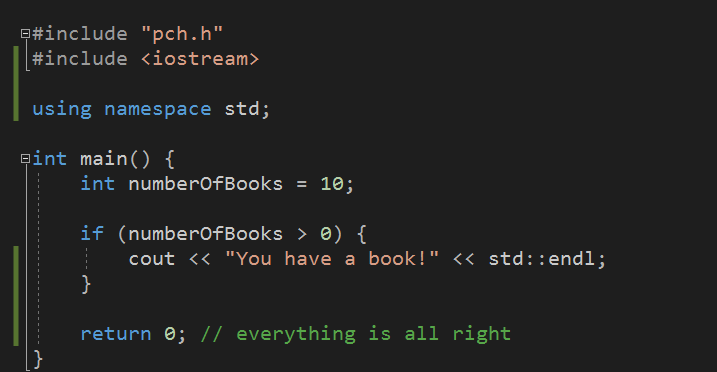 Programmation par briques
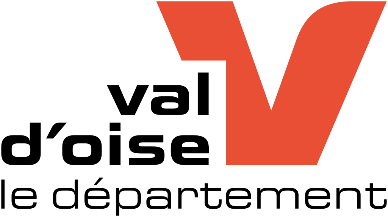 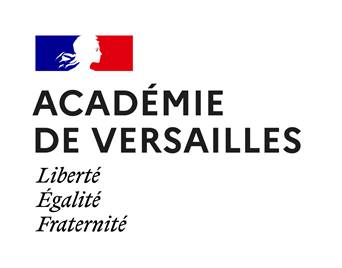 Un programme c’est quoi ?
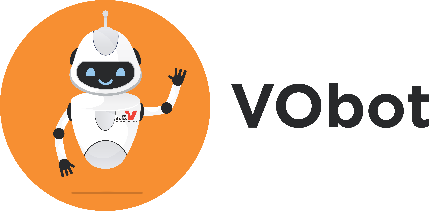 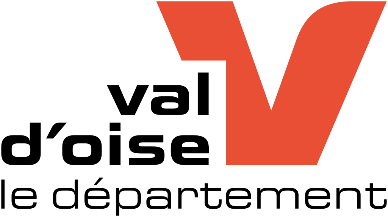 Reconnaitre rapidement une brique
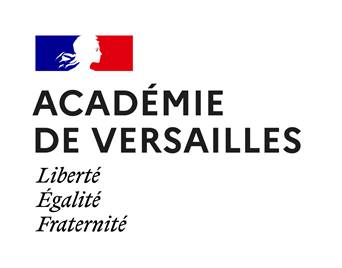 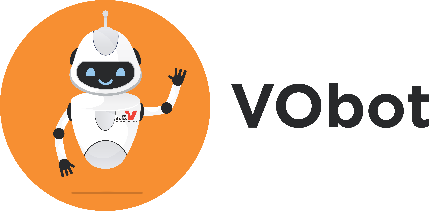 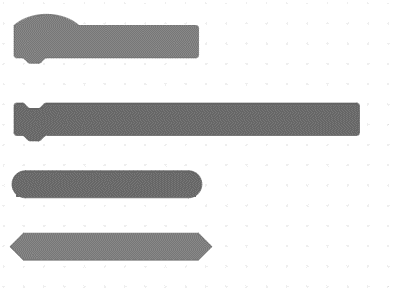 Brique de départ
Brique de code « empilable »
Brique représentant une valeur
Brique représentant une valeur Vrai/Faux (Booléen)
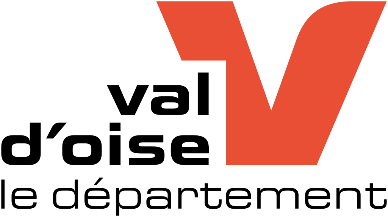 Reconnaitre rapidement une brique
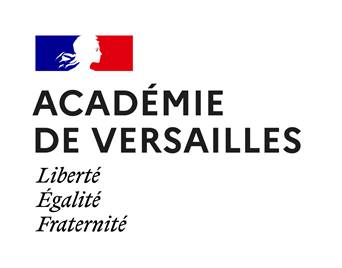 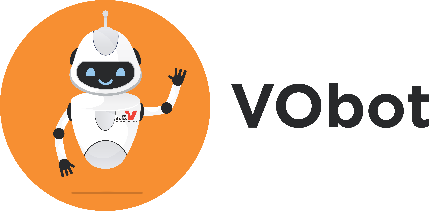 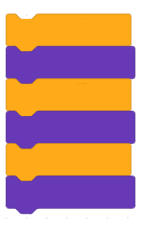 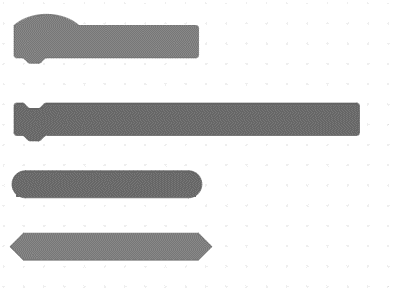 Brique de départ
Brique de code « empilable »
Brique représentant une valeur
Brique représentant une valeur Vrai/Faux (Booléen)
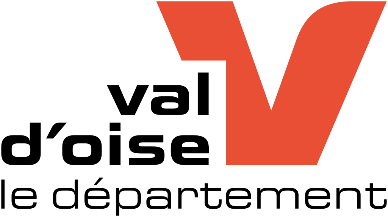 Reconnaitre rapidement une brique
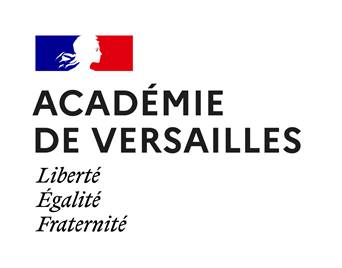 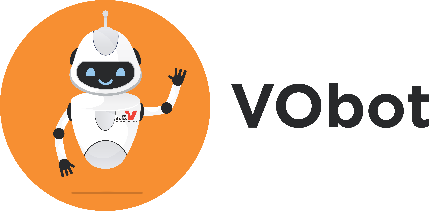 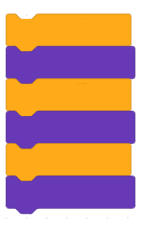 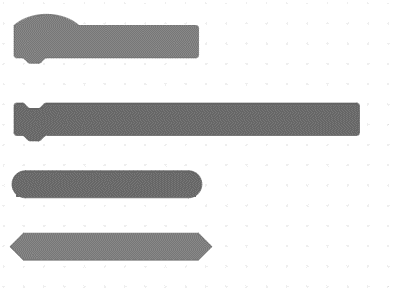 Brique de départ
Brique de code « empilable »
Brique représentant une valeur
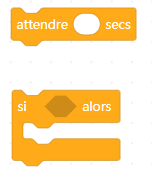 Brique représentant une valeur Vrai/Faux (Booléen)
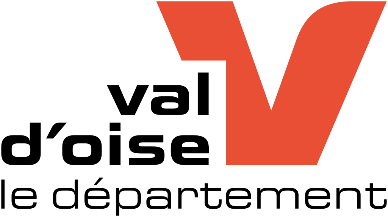 Brique de base Evénement
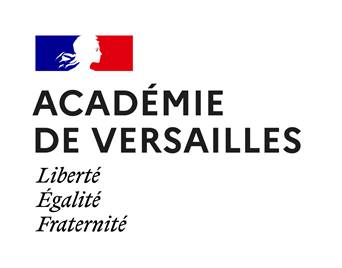 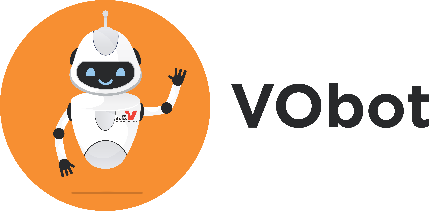 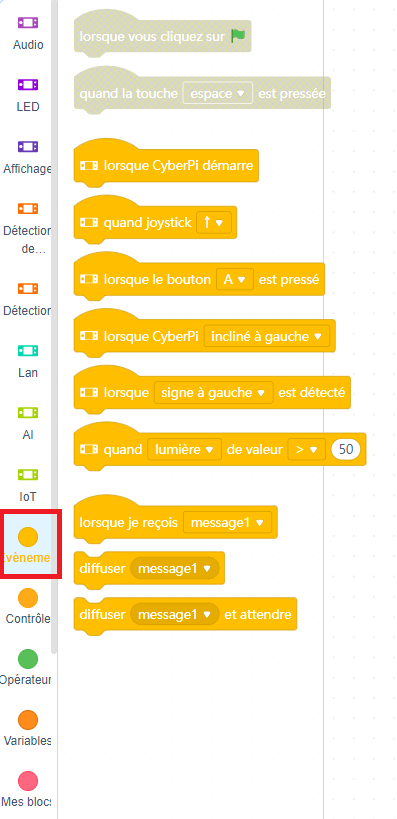 Première brique du programme
(reconnaissable par sa forme)
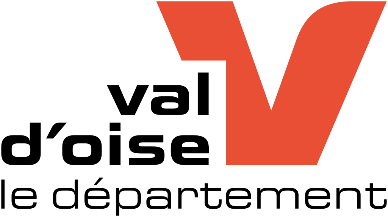 Brique de base Contrôle
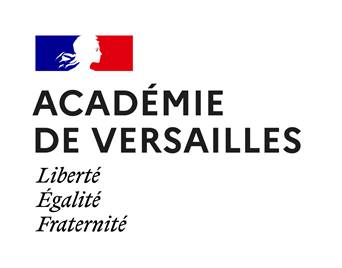 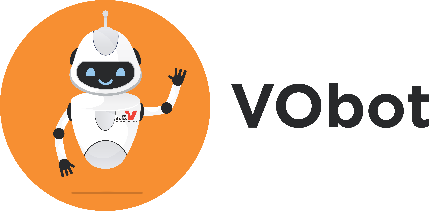 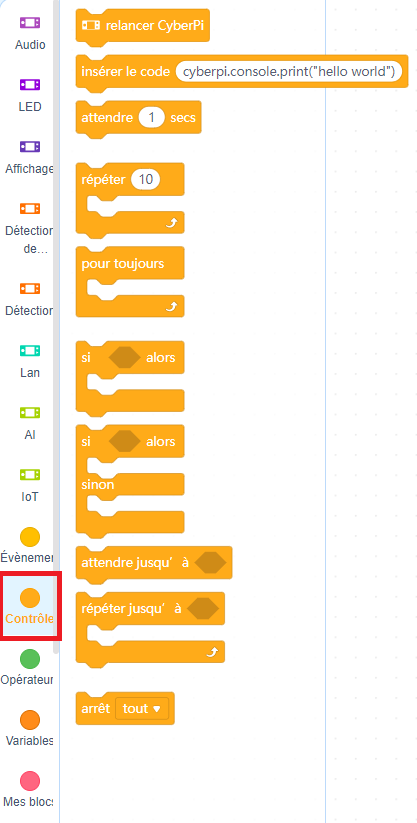 Permet de structurer son programme :
Conditions,
Boucles,
Attentes
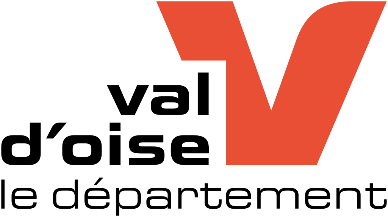 Brique de base Opérateurs
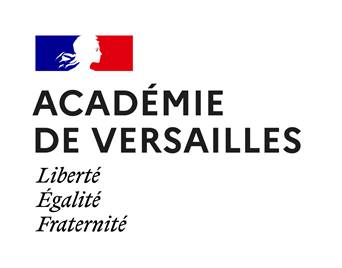 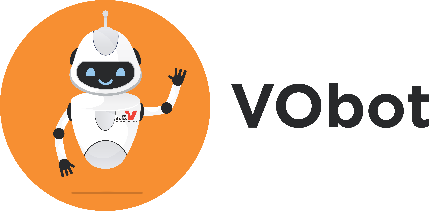 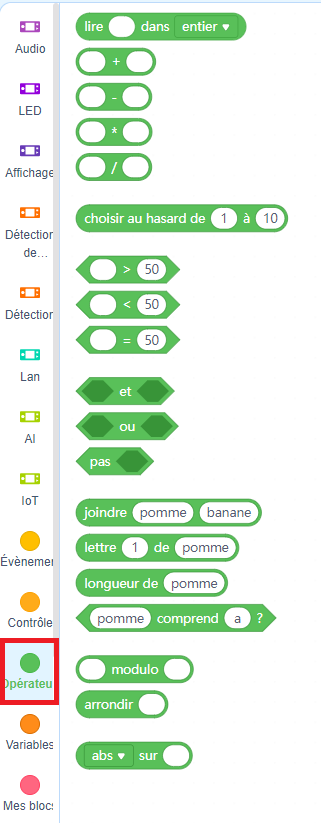 Permet la gestion des :
Nombres,
Comparaisons,
Des chaines de caractère
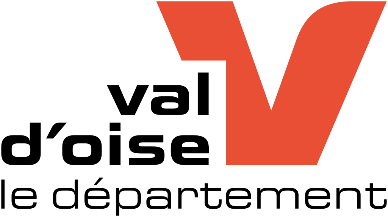 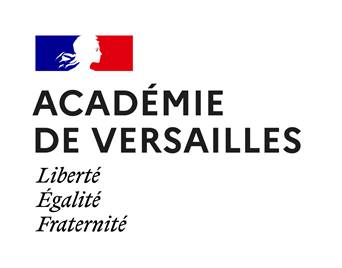 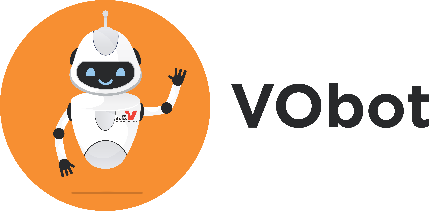 iPadPrise en main du logiciel
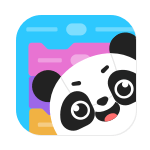 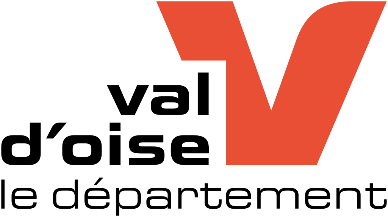 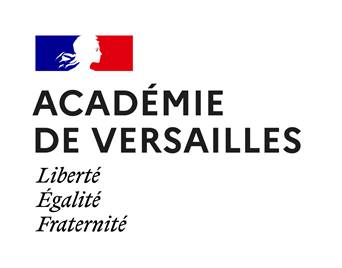 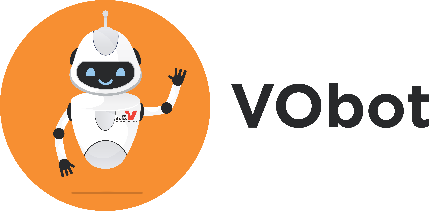 iPadmBlock 2.2.6
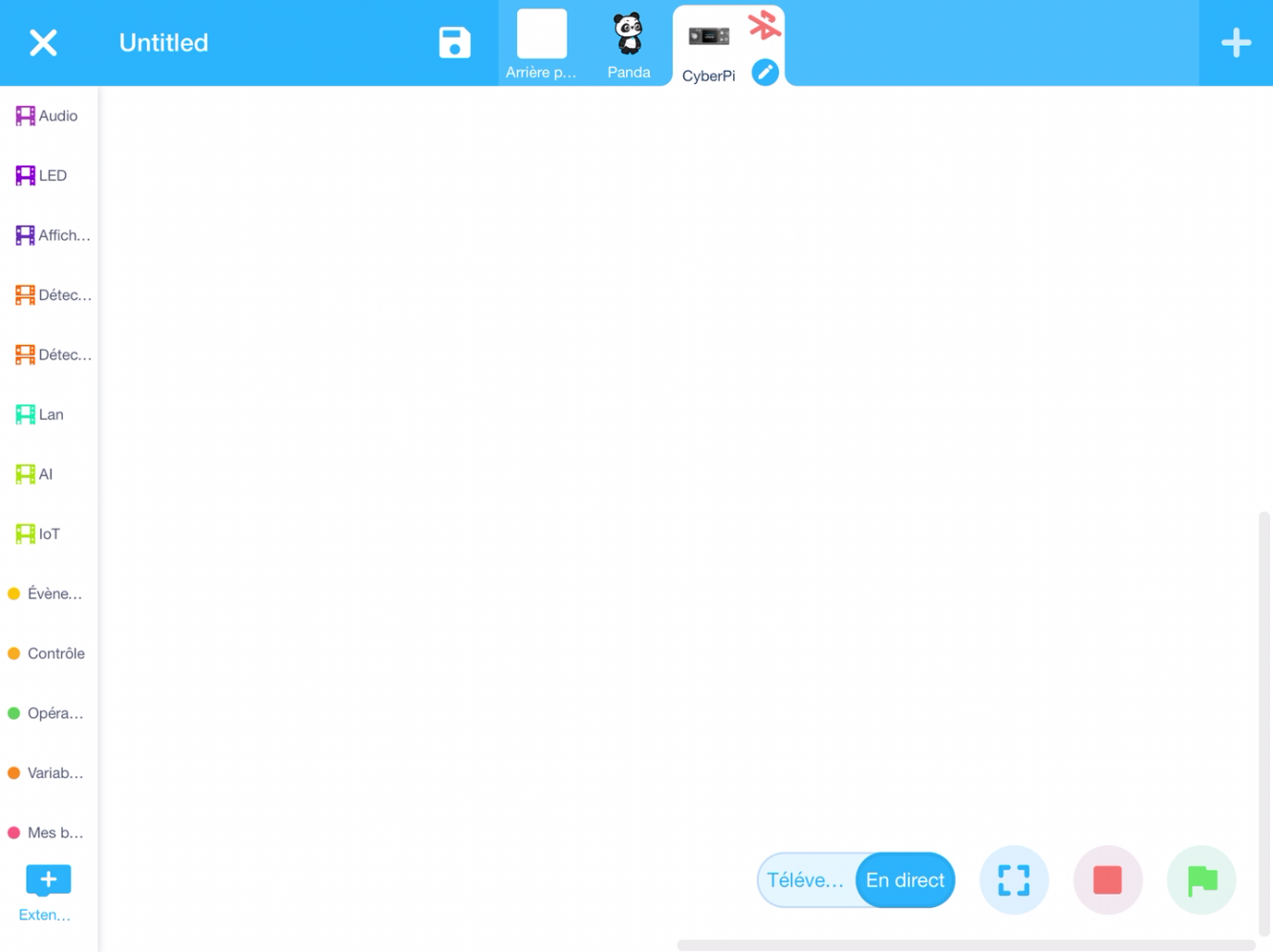 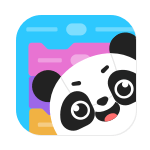 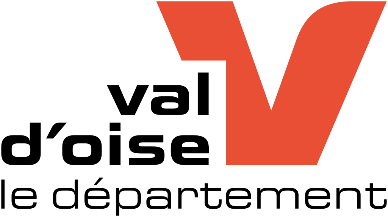 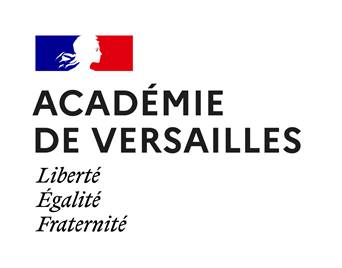 Lancement
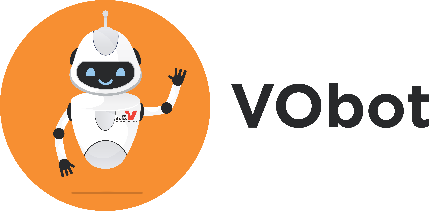 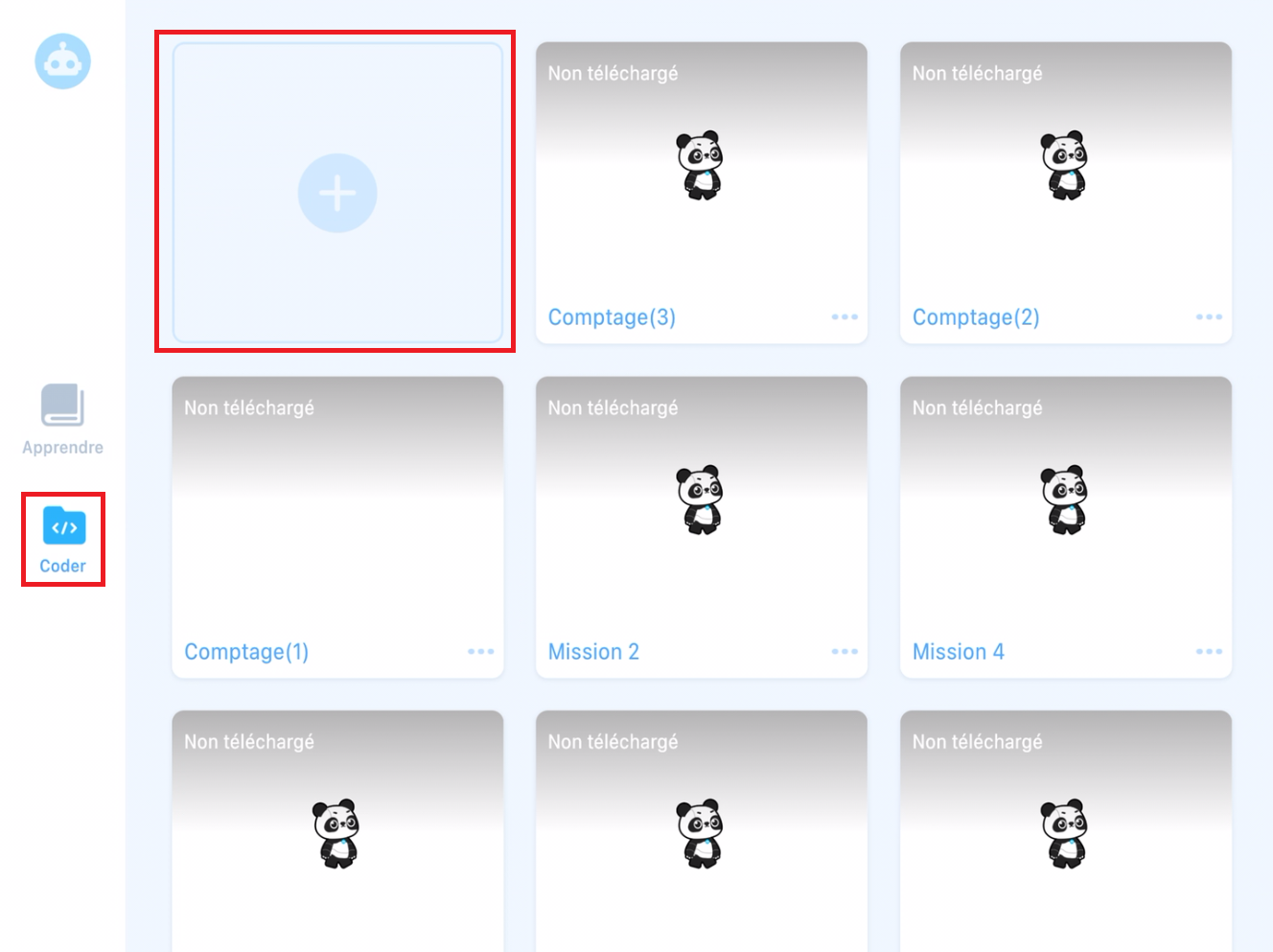 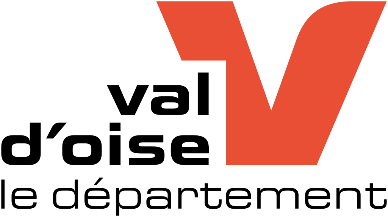 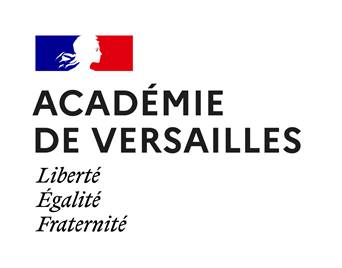 Ajout du robot
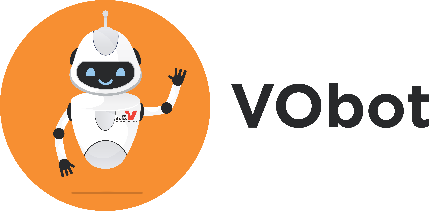 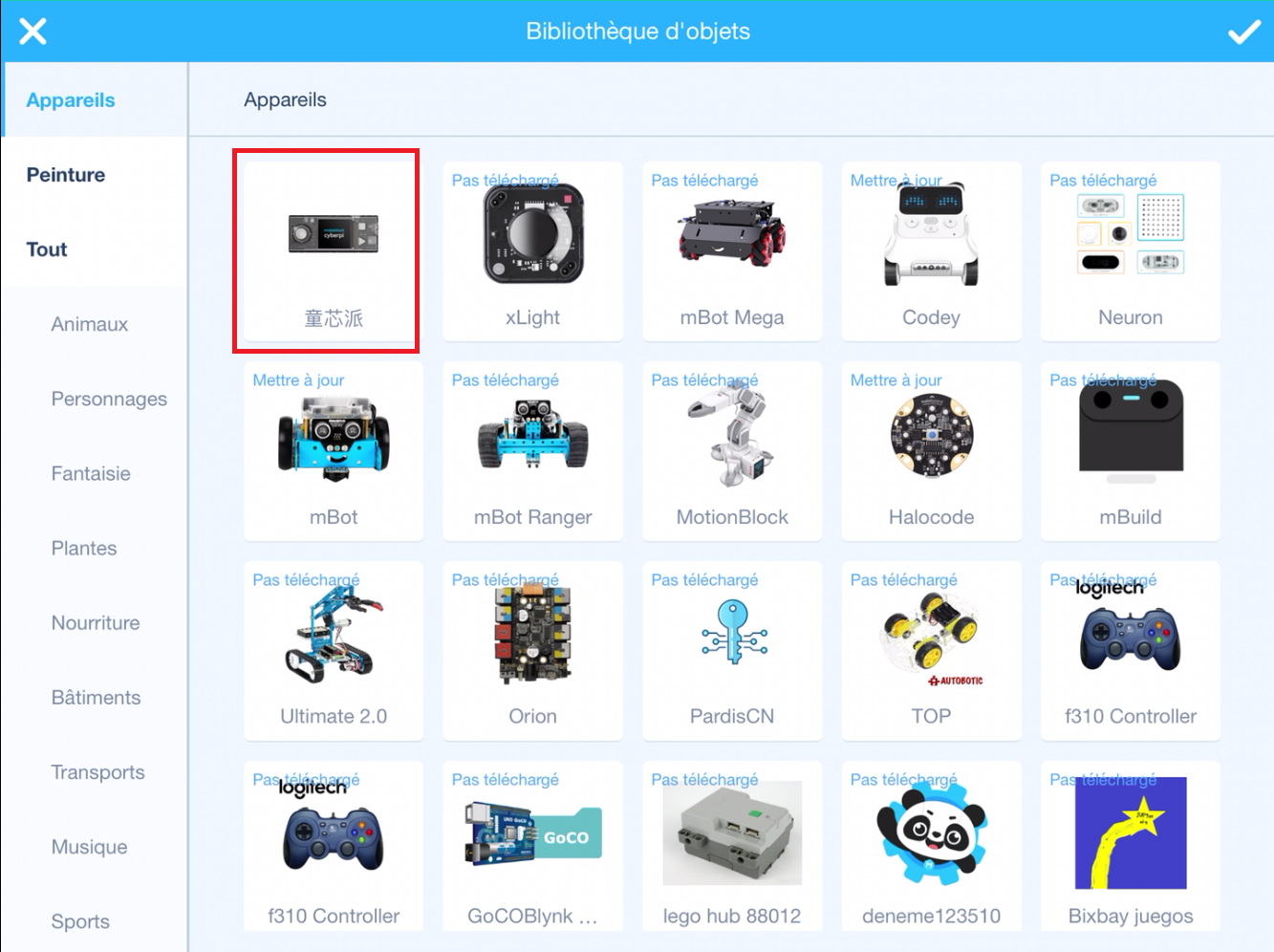 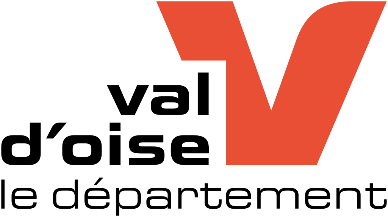 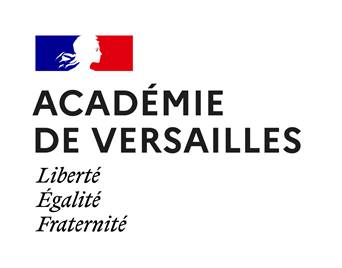 Espace de travail
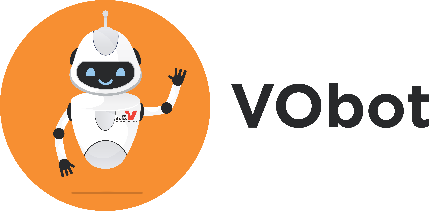 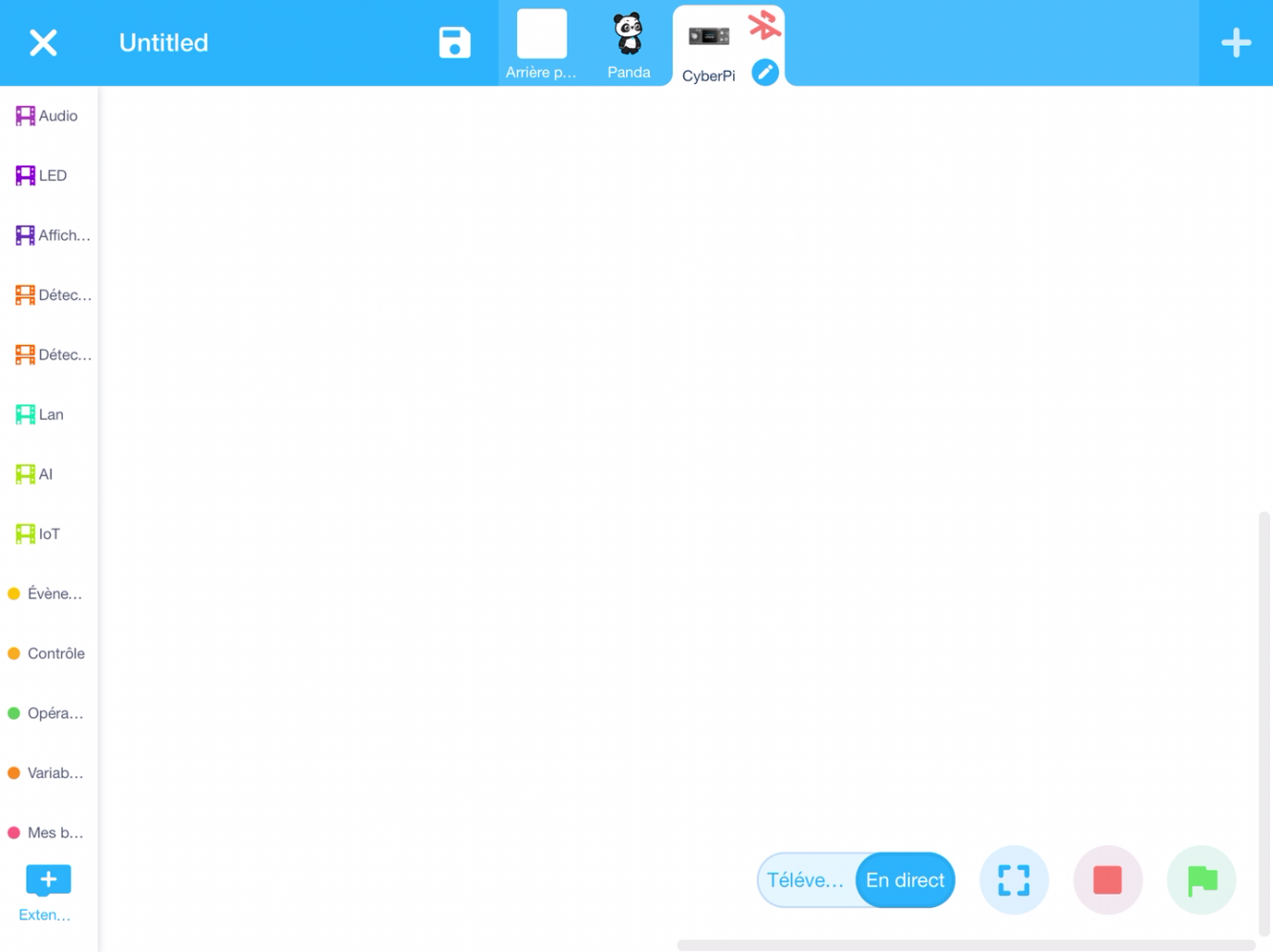 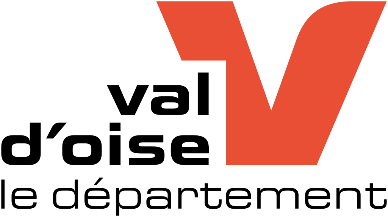 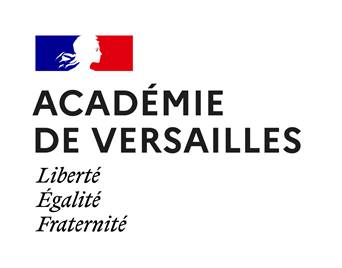 Espace de travail
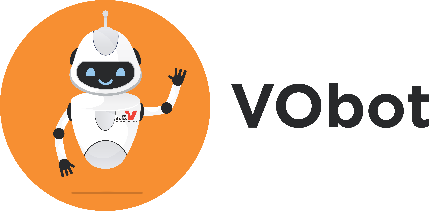 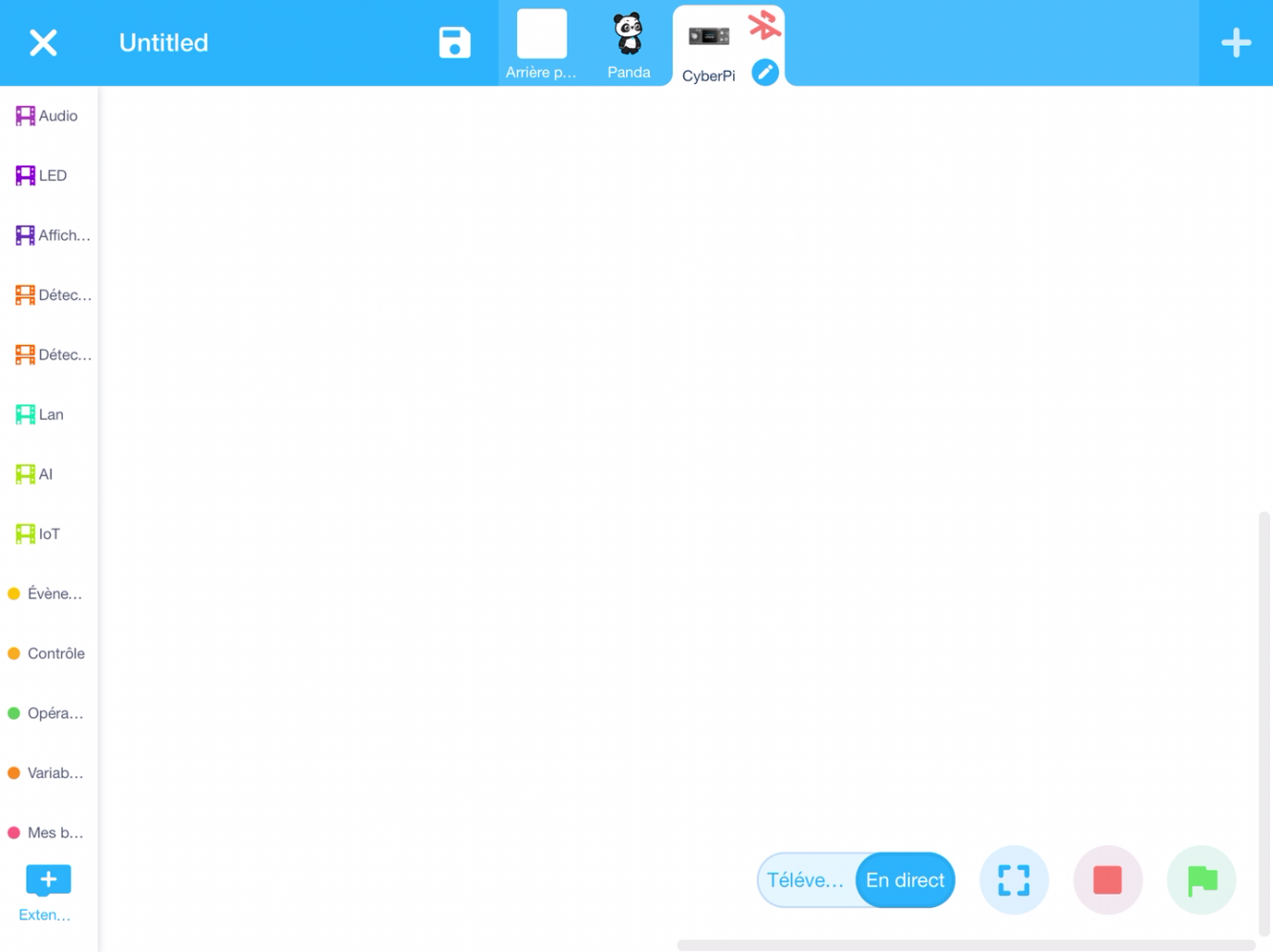 Zones des briques
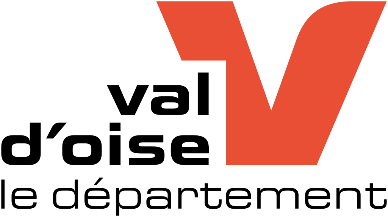 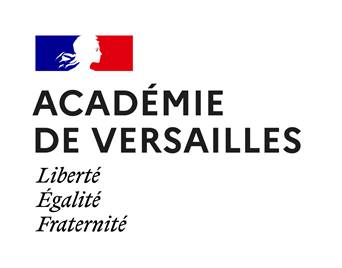 Ajouter une extension
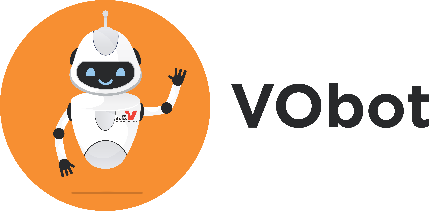 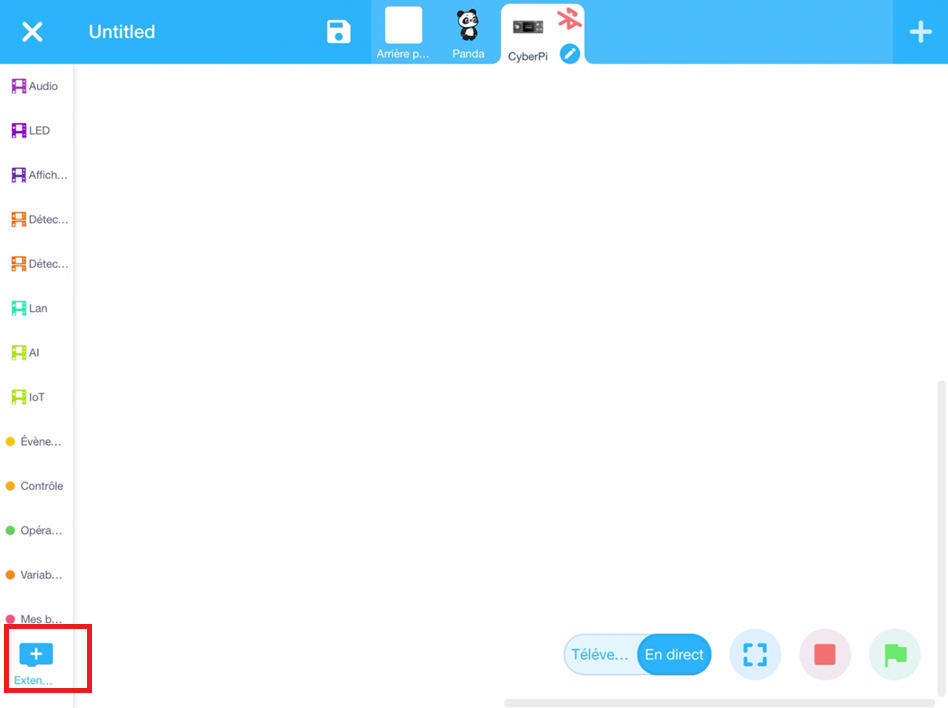 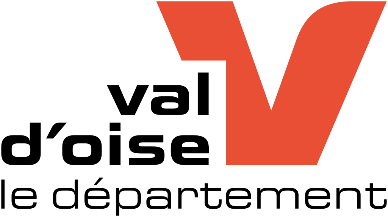 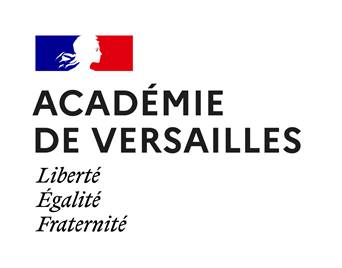 Espace de travail
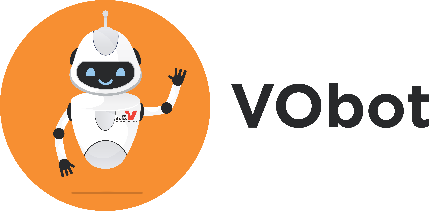 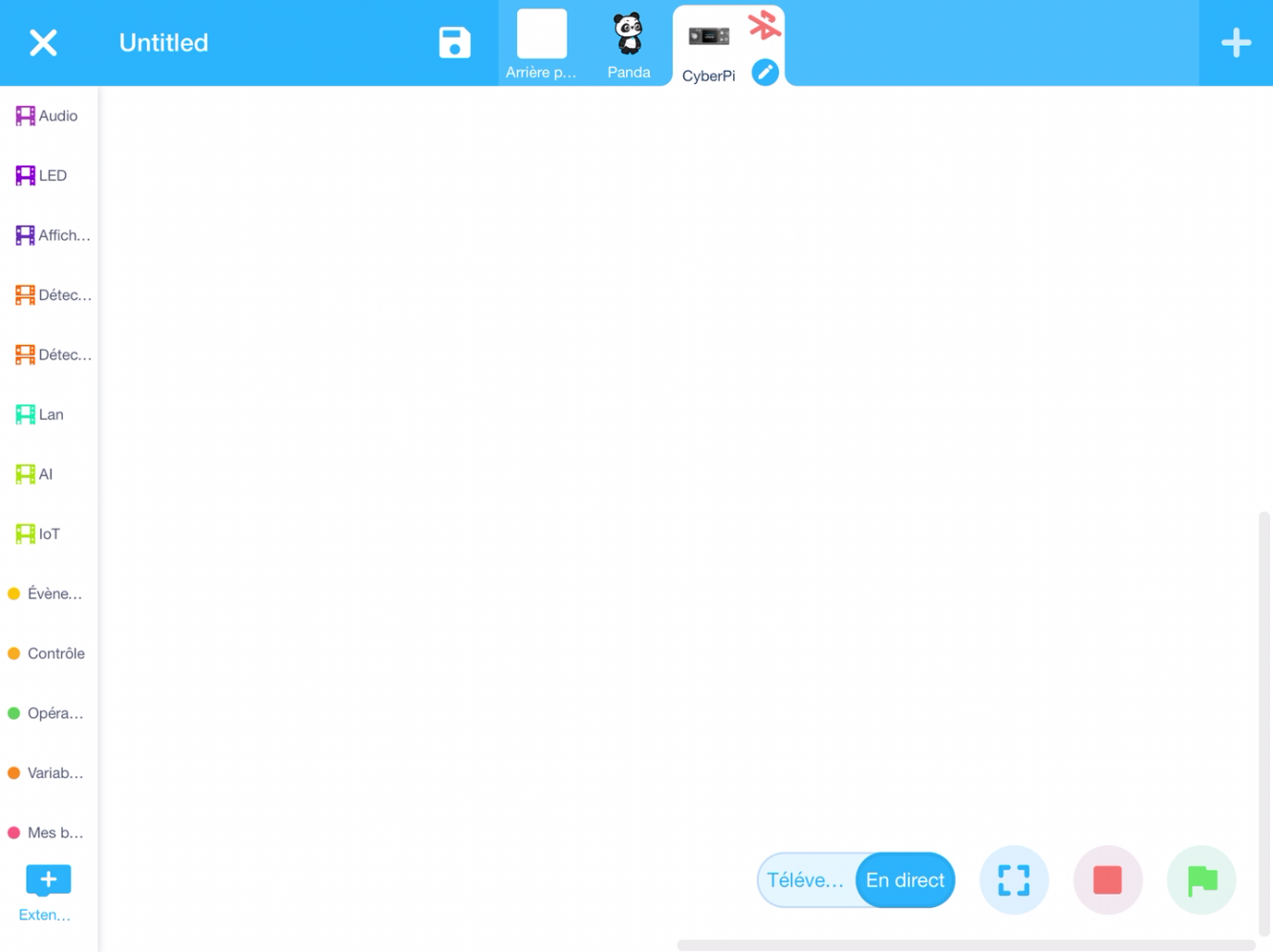 Zone de codage
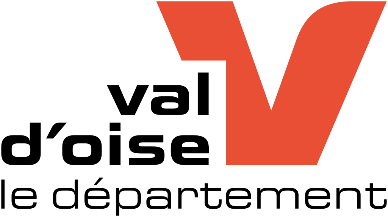 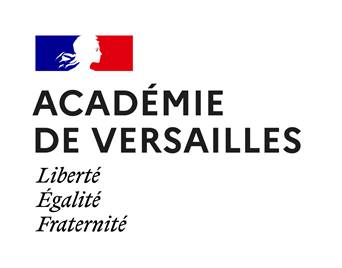 Connexion
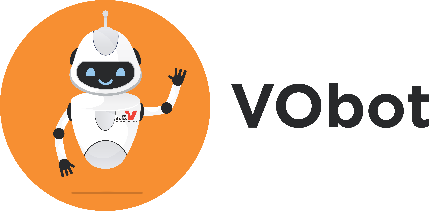 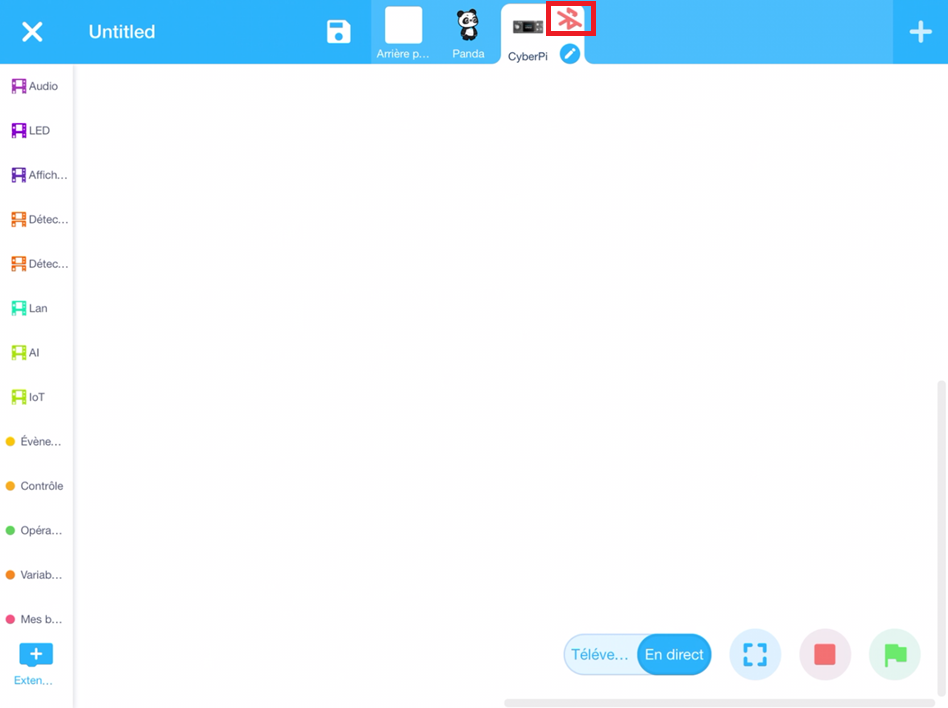 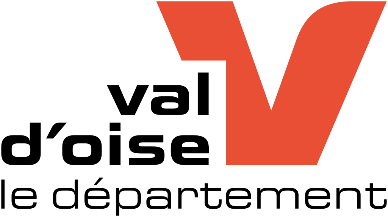 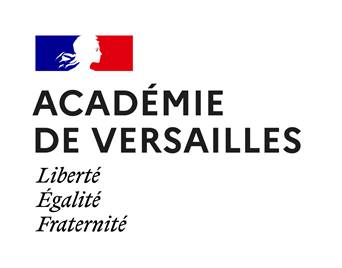 Connexion
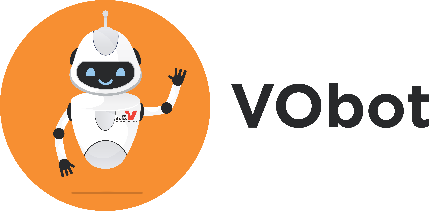 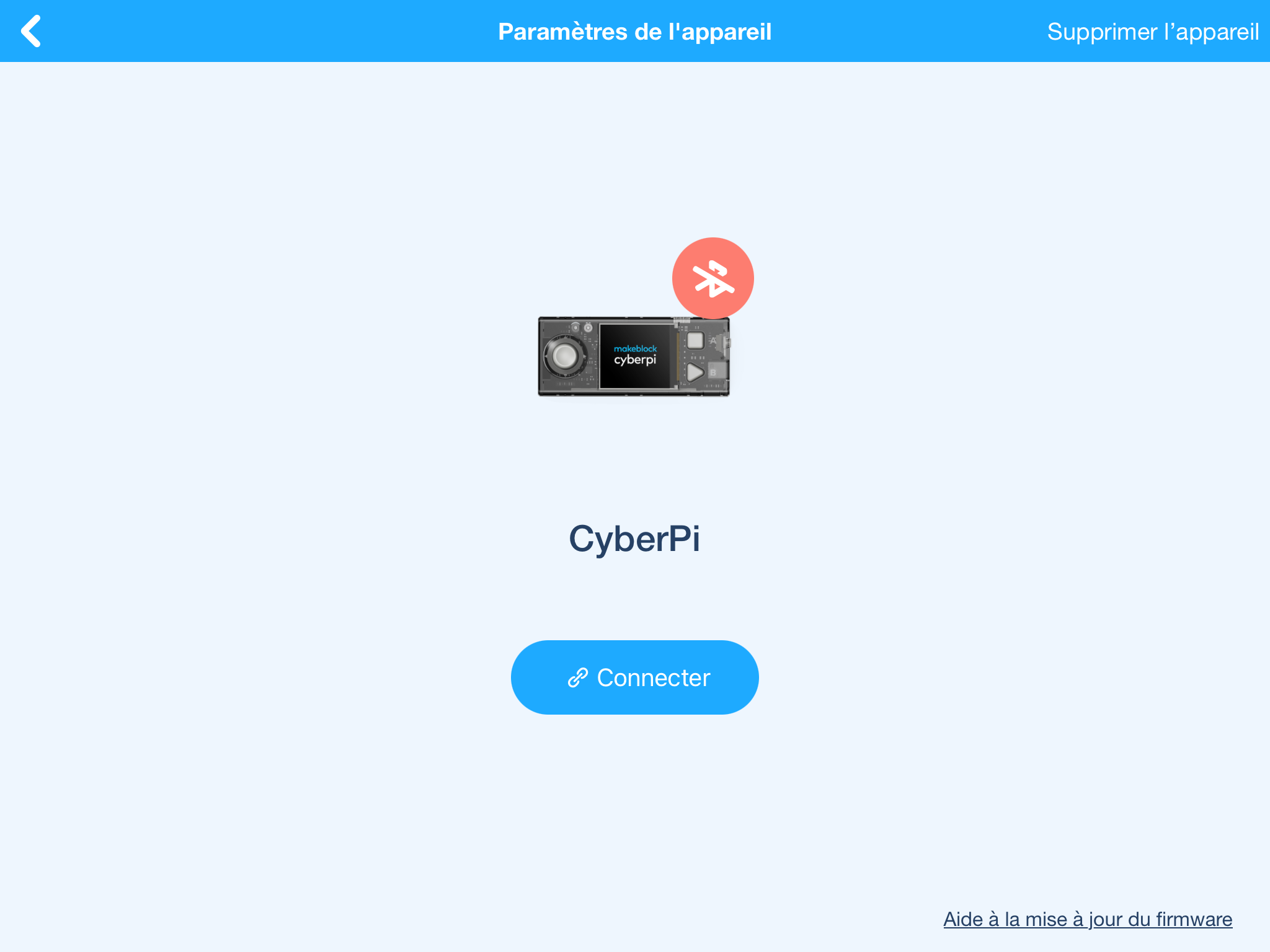 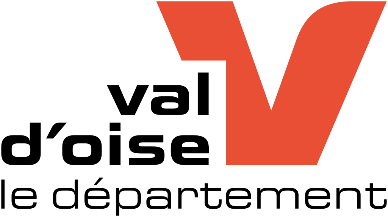 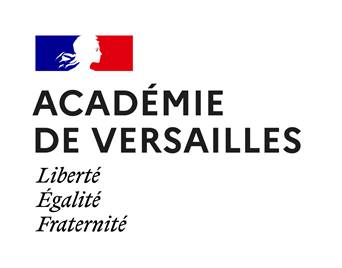 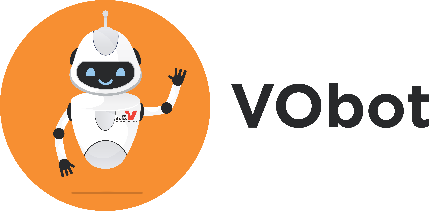 OrdinateurPrésentation mBlock 5.4.3
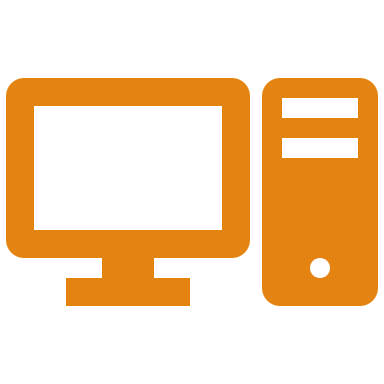 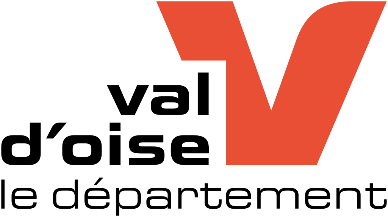 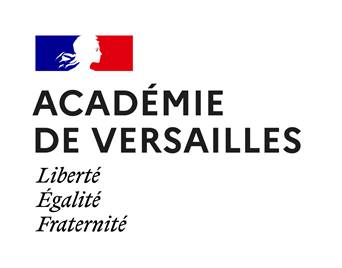 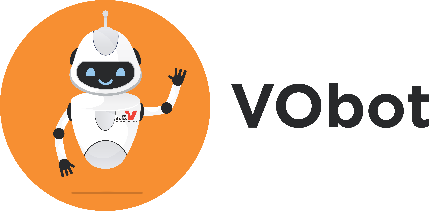 mBlock ide.mblock.cc
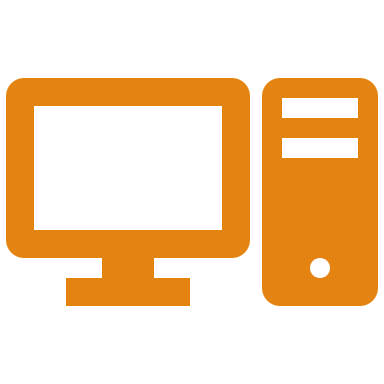 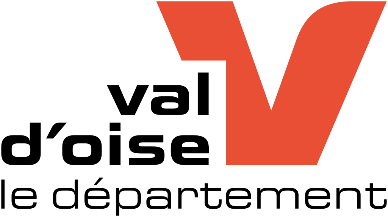 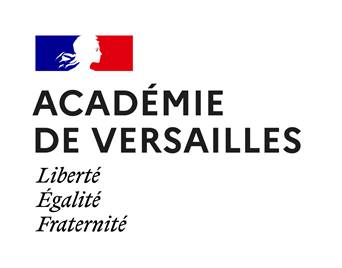 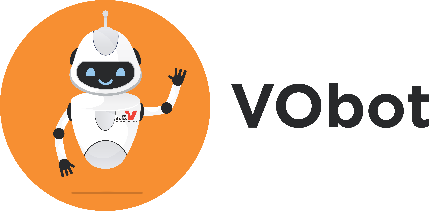 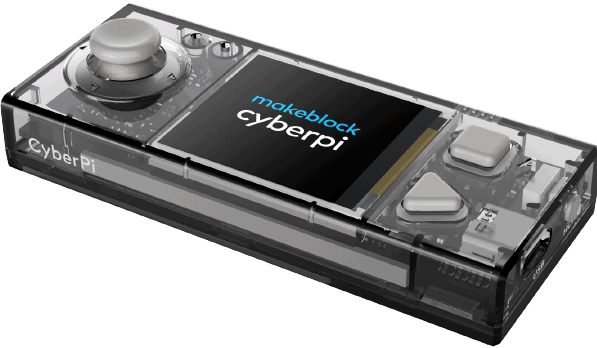 Atelier 1Bande LED
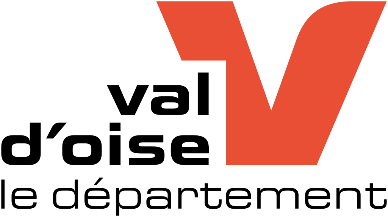 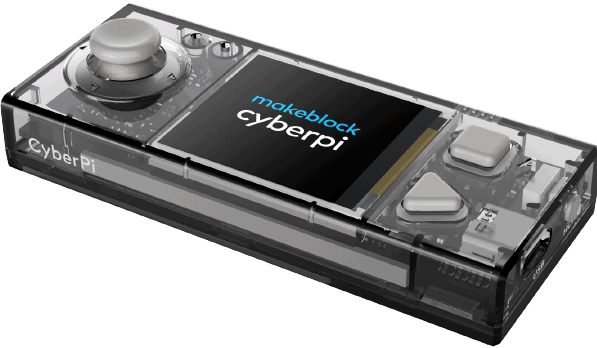 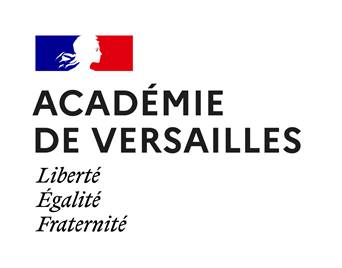 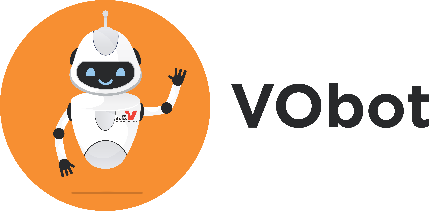 Bande LED
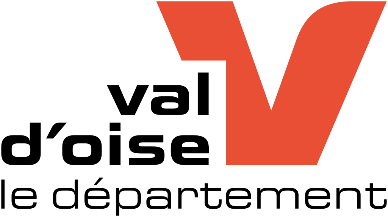 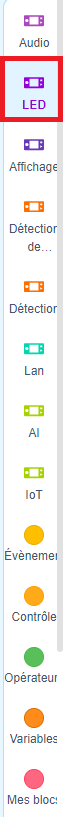 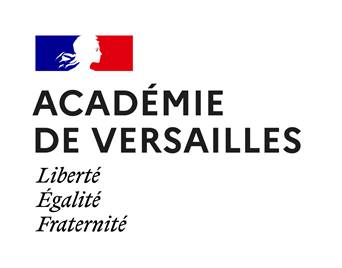 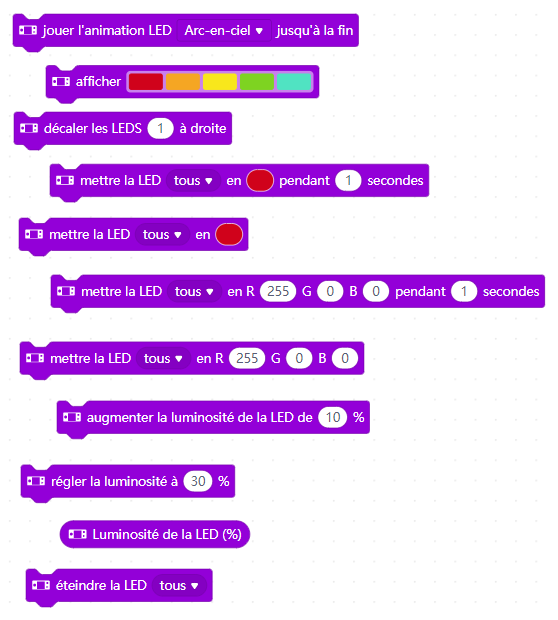 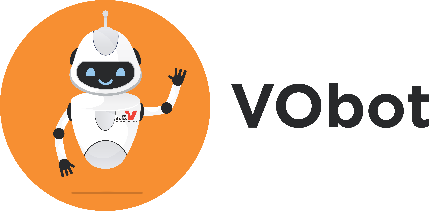 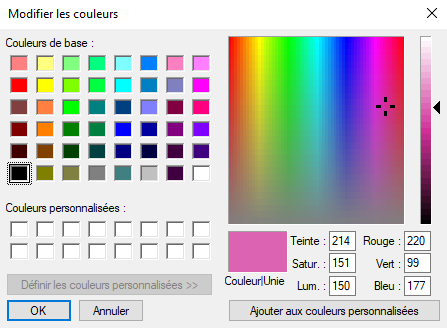 La bande LED est composée de 5 LED numérotées.
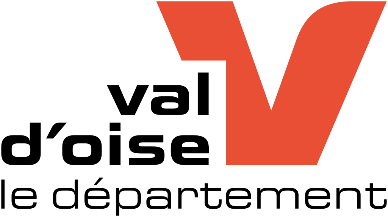 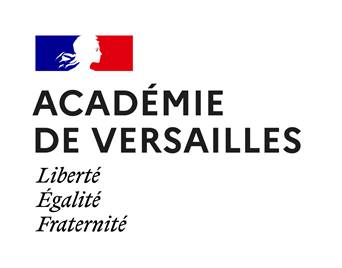 Atelier 1Bande LED
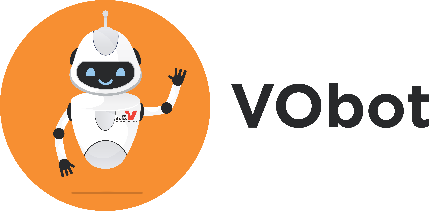 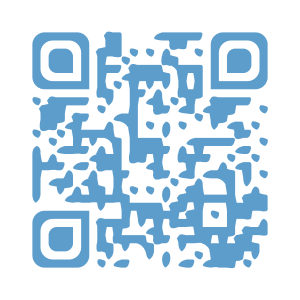 youtu.be/-fKtPTJePTk
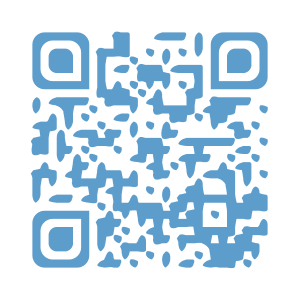 youtu.be/zS_CWr_geu8
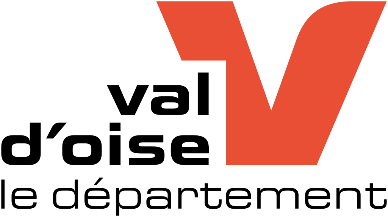 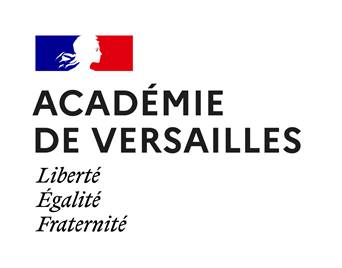 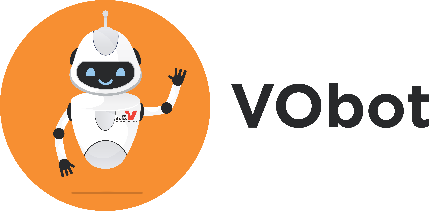 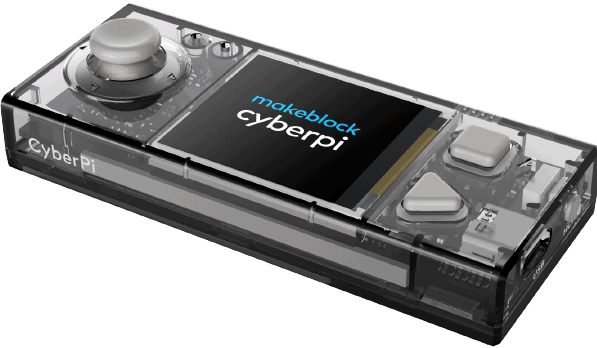 Atelier 2Boutons du CyberPi
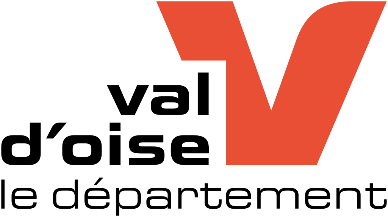 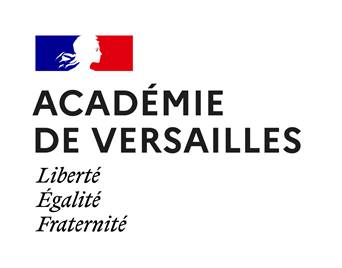 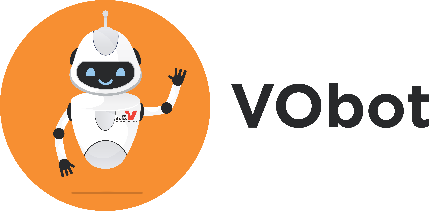 Boutons du CyberPi
A
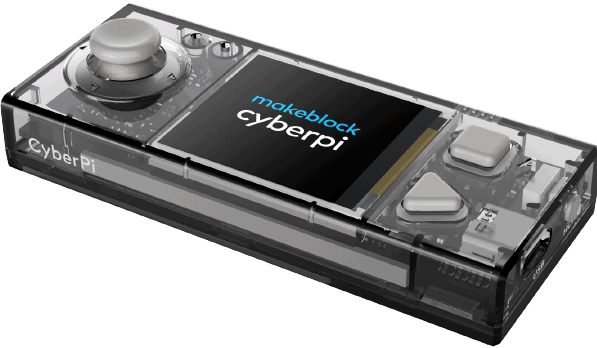 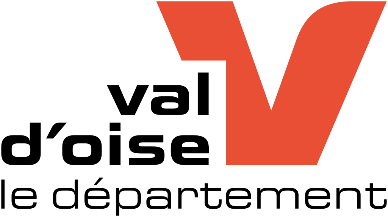 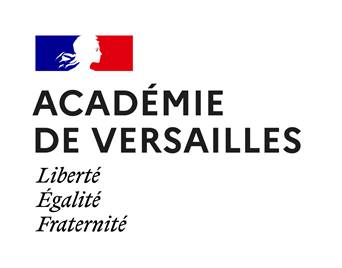 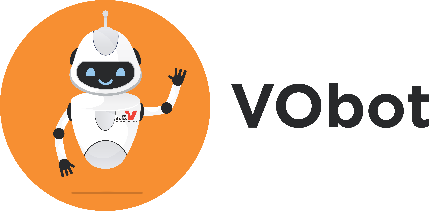 Boutons du CyberPi
A
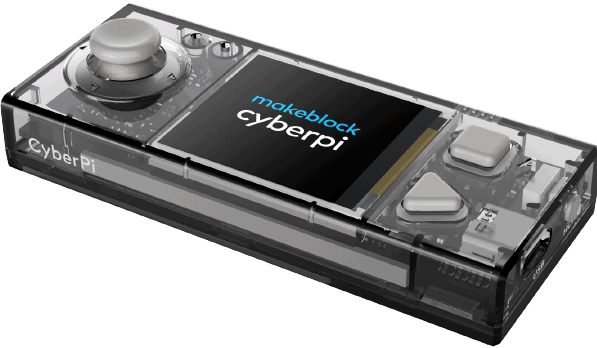 B
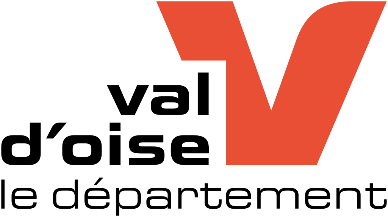 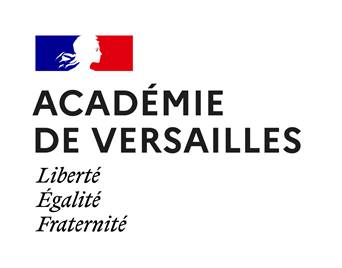 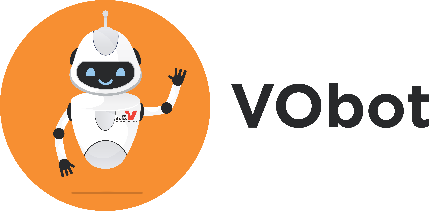 Boutons du CyberPi
A
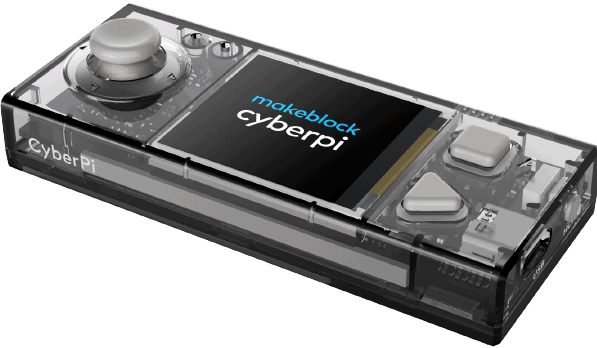 B
Home
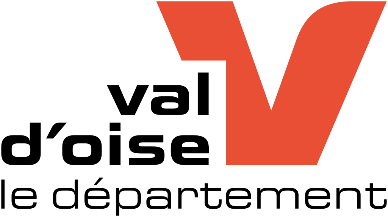 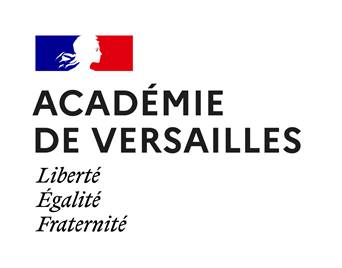 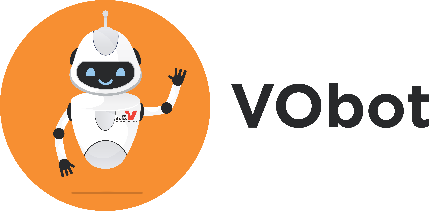 Boutons du CyberPi
A
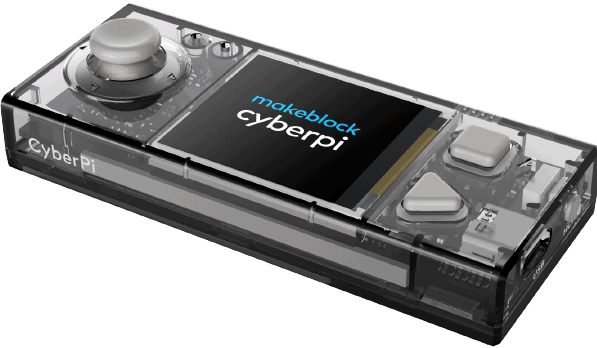 Joystick
B
Home
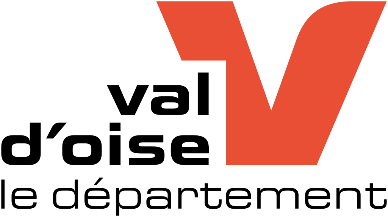 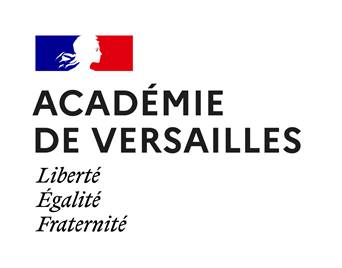 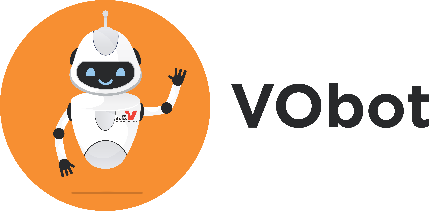 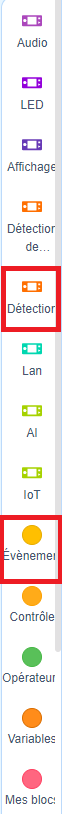 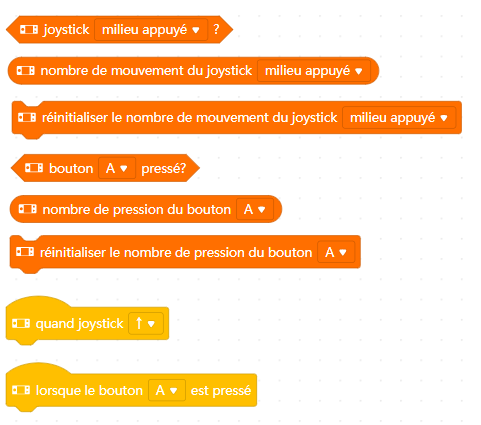 Boutons du CyberPi
Les briques de programmation
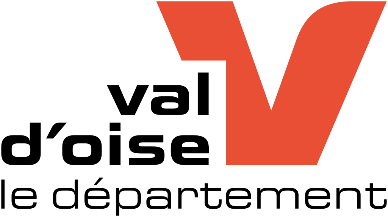 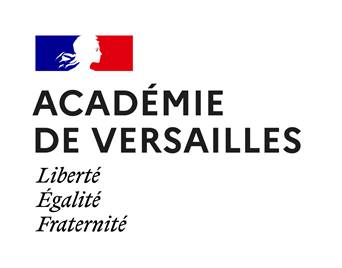 Atelier 2Bouton du CyberPI
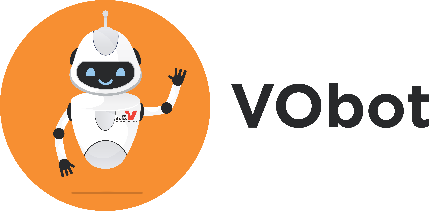 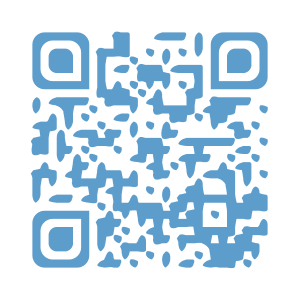 youtu.be/flH39KEGM78
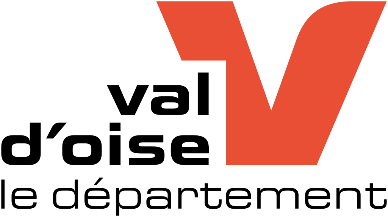 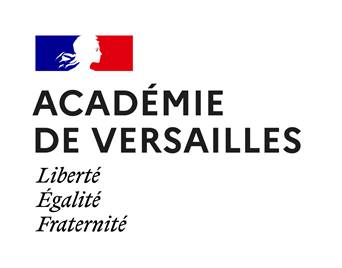 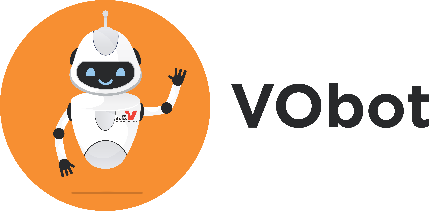 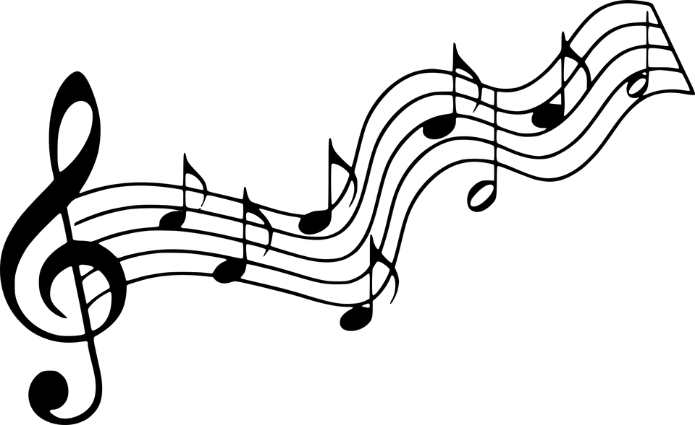 Atelier 3Haut-parleur et Micro
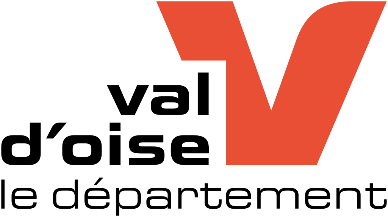 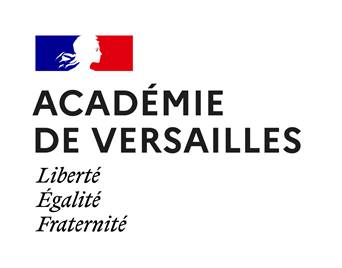 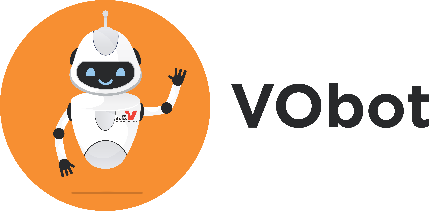 Haut-parleur&Micro
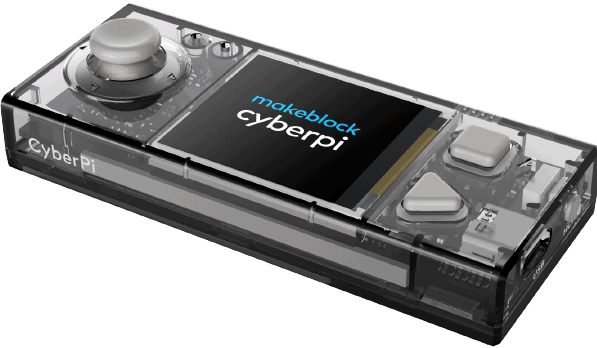 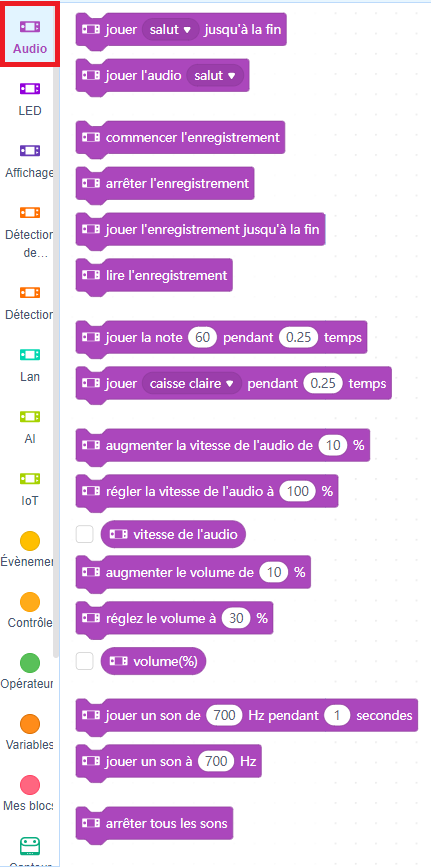 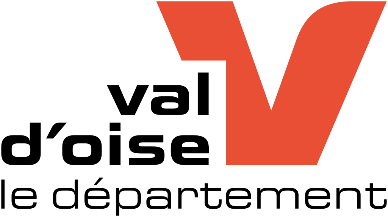 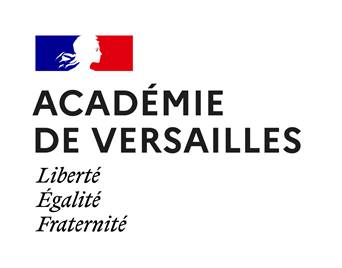 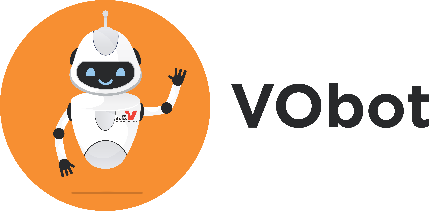 Haut-parleur & Micro
Les briques de programmation
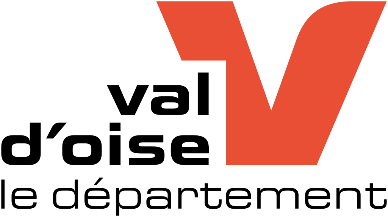 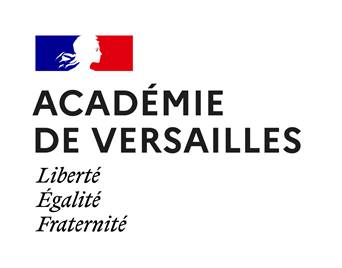 Atelier 3Haut-parleur & Micro
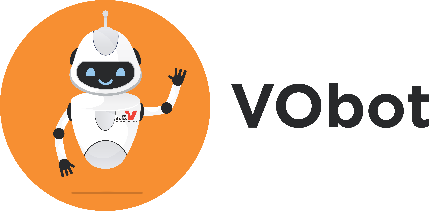 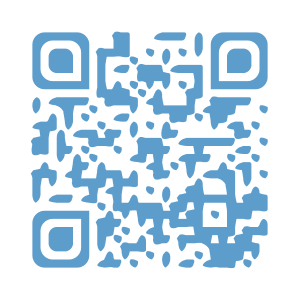 youtu.be/apiYcoe4RKM
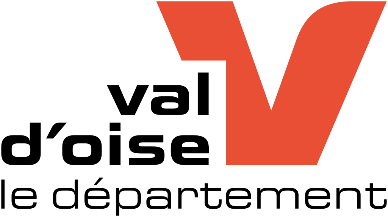 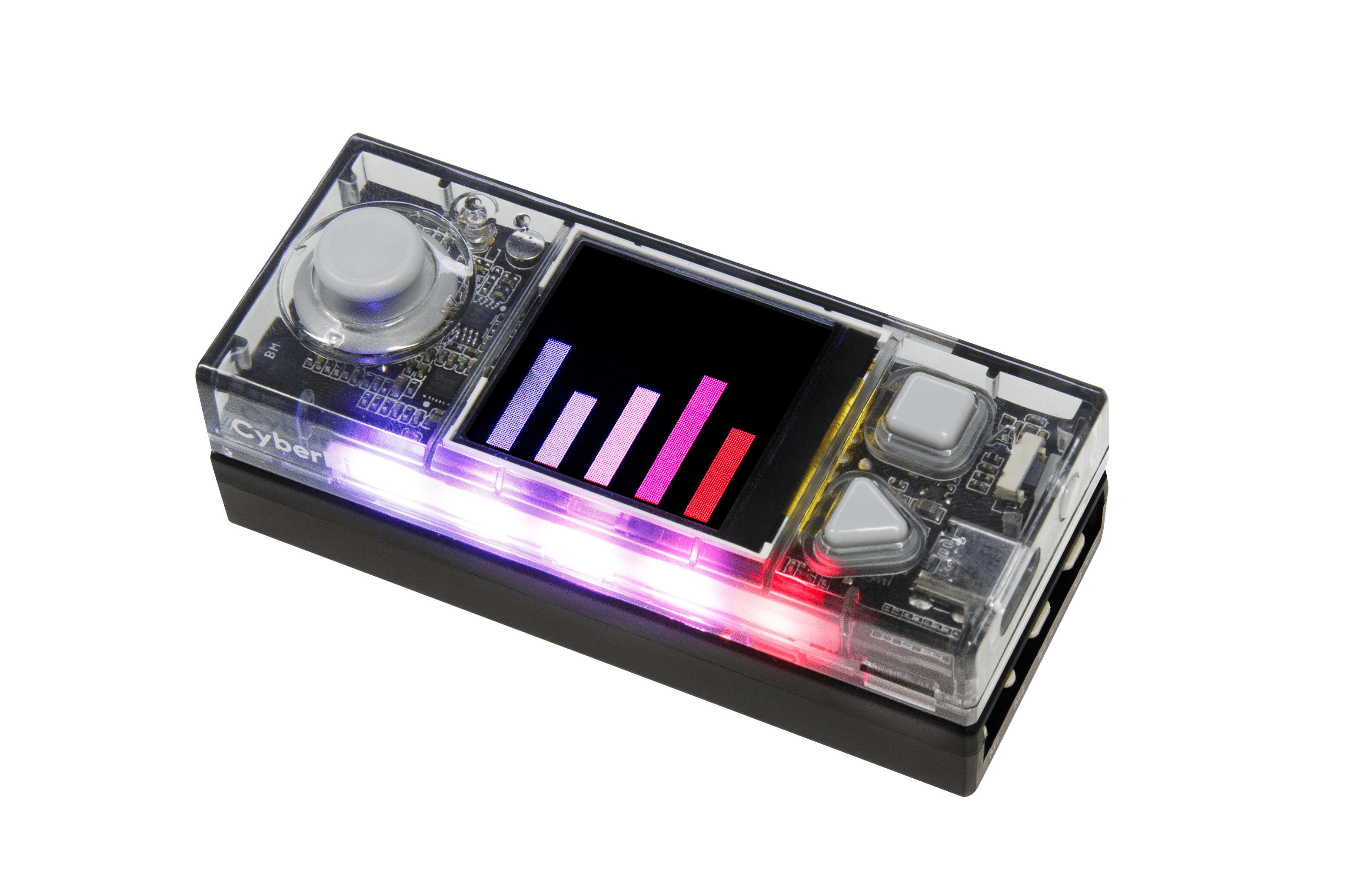 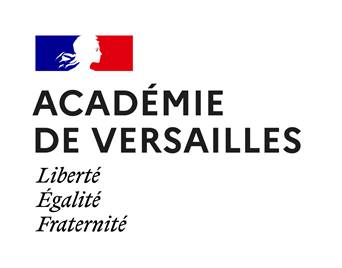 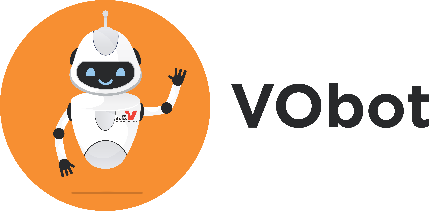 Atelier 4Affichage sur le CyberPi
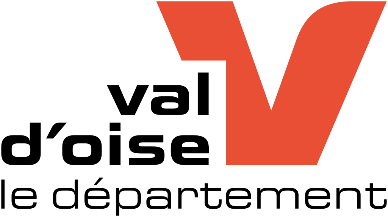 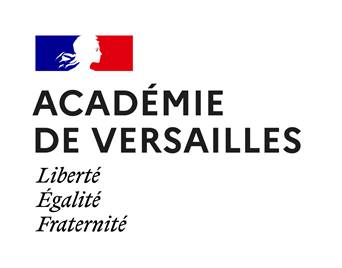 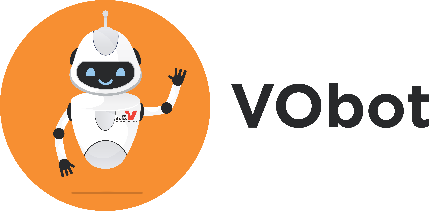 Affichage sur le CyberPI
Les briques de programmation
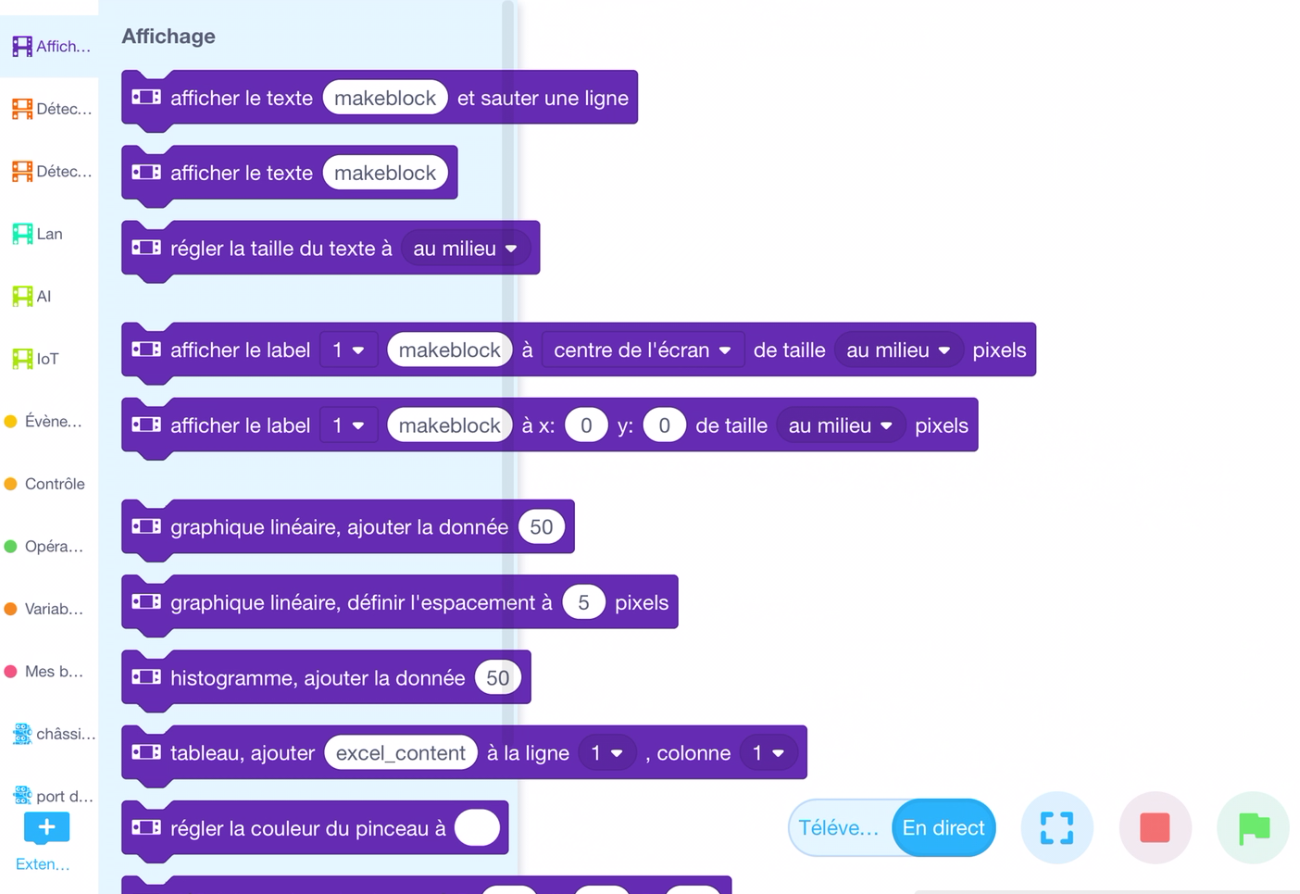 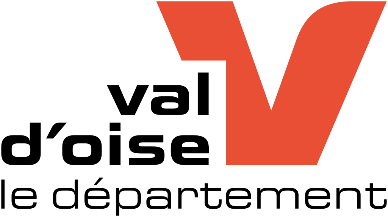 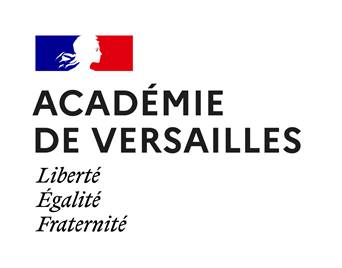 Atelier 4Affichage CyberPI
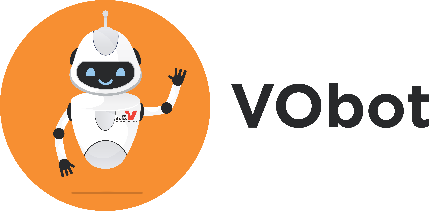 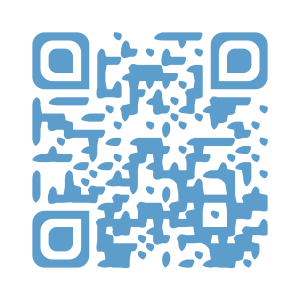 youtu.be/98uOzxncihA
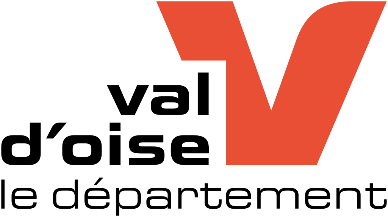 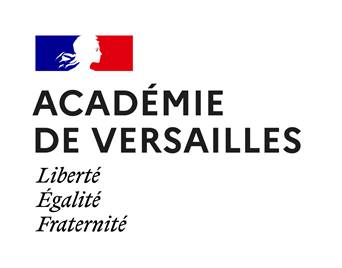 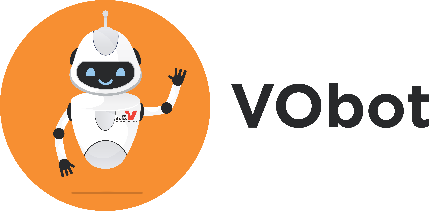 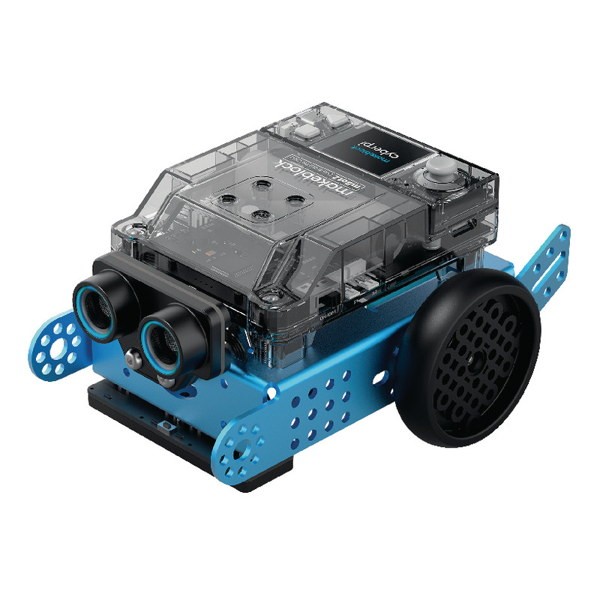 Atelier 5Déplacements
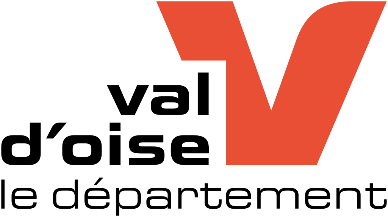 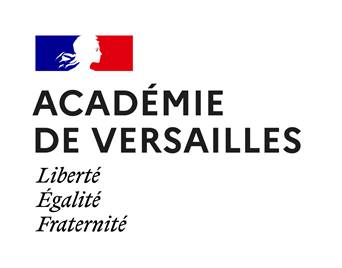 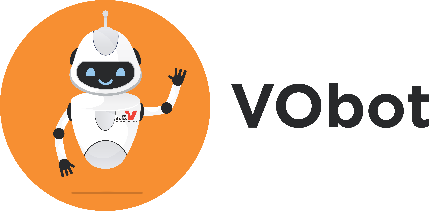 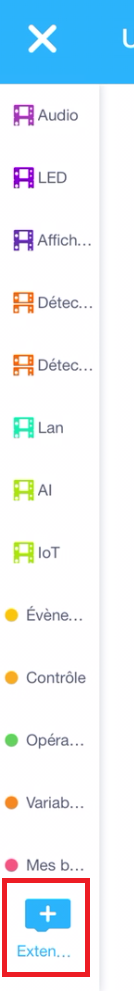 Déplacements
Installation de l’extension « MBOT2 shield »
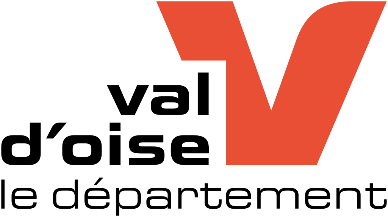 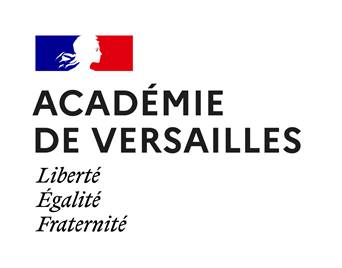 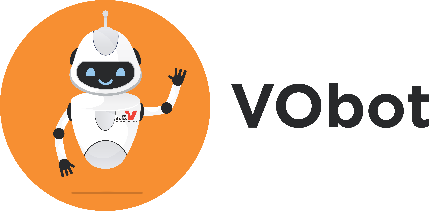 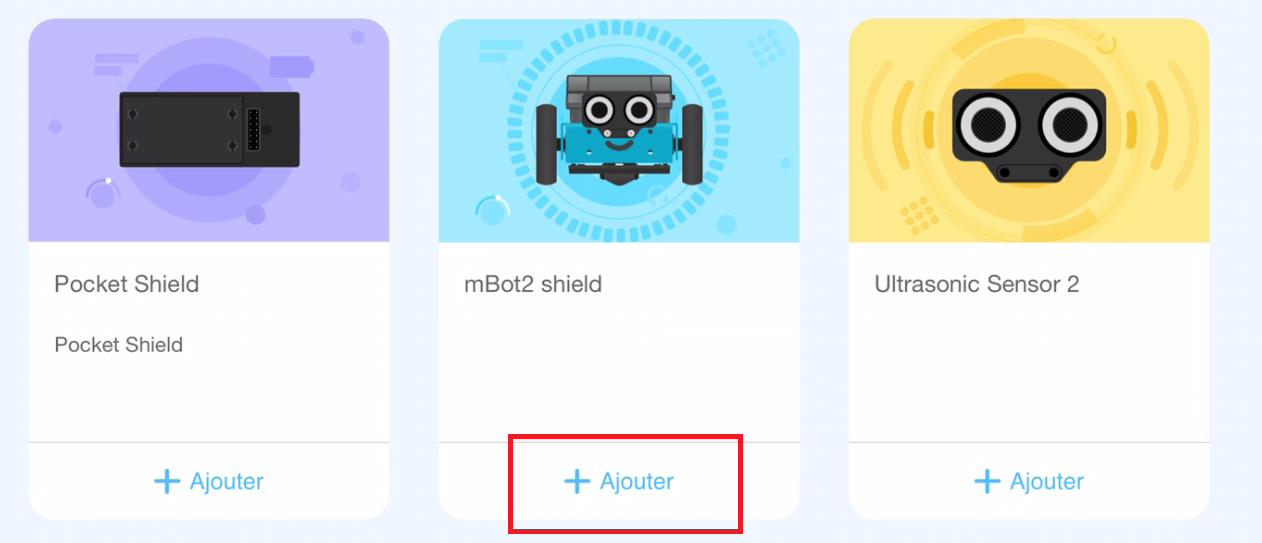 Déplacements
Installation de l’extension « mBot2 SHIELD »
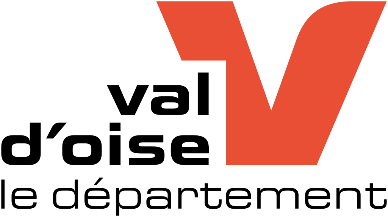 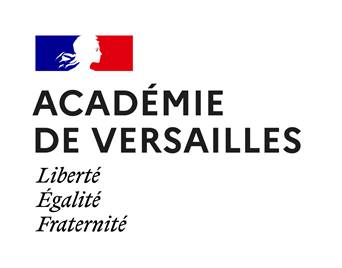 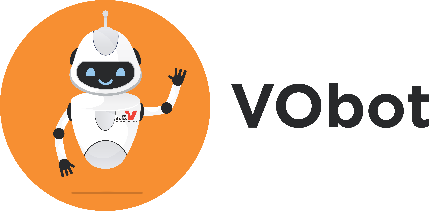 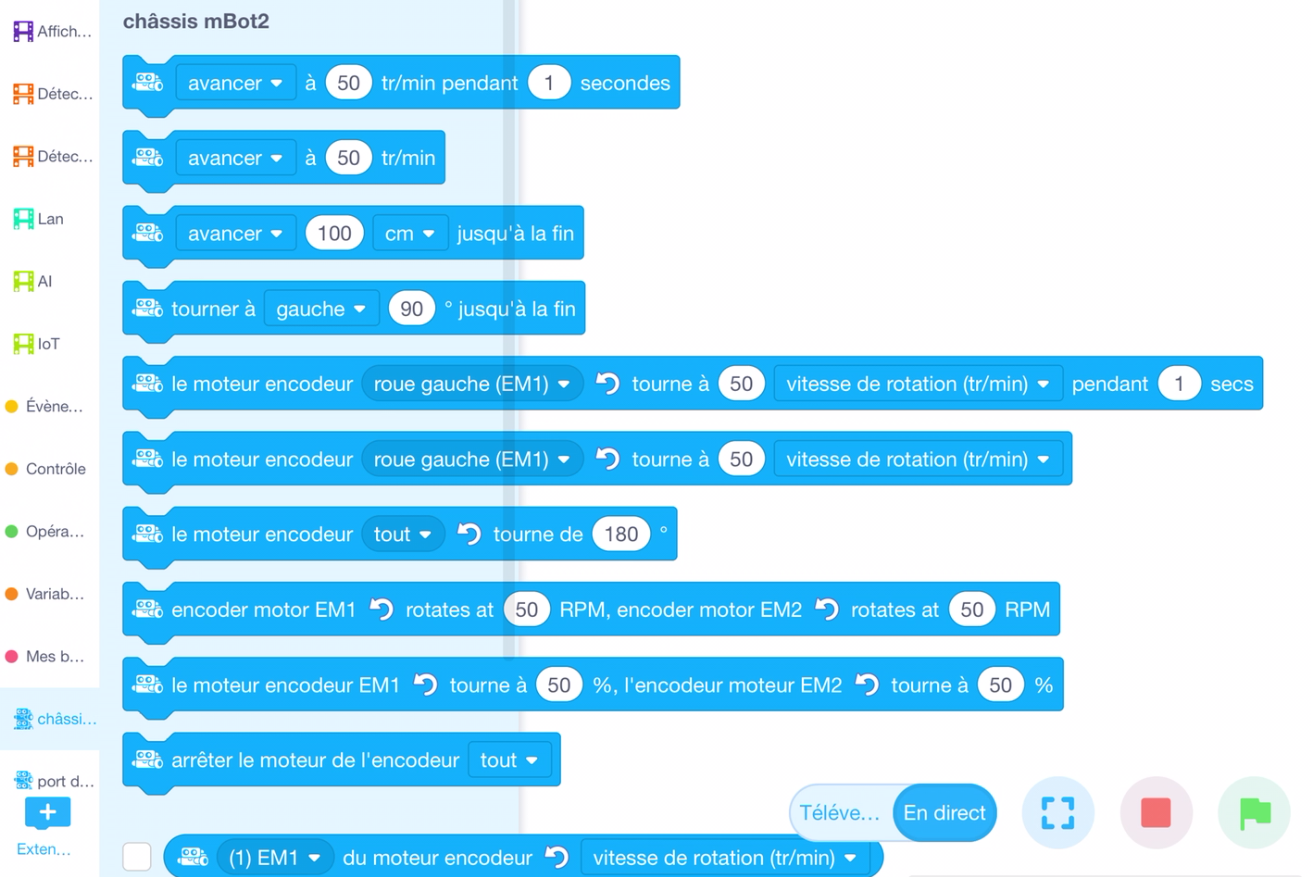 Déplacements
Les briques de programmation
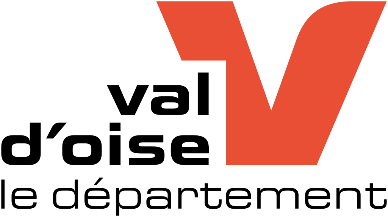 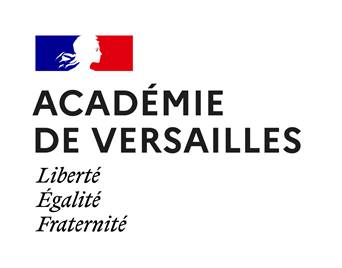 Atelier 5Déplacements
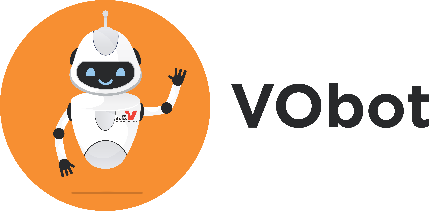 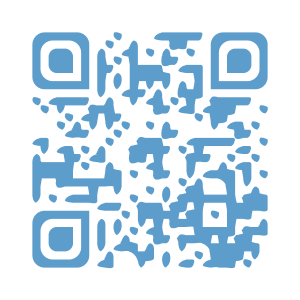 youtu.be/IMdwDzUf7Bg
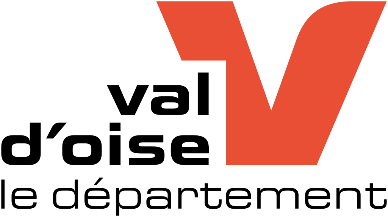 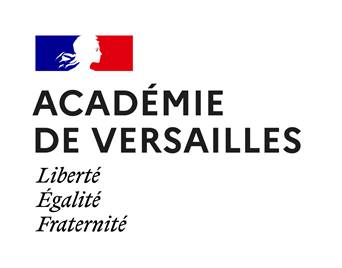 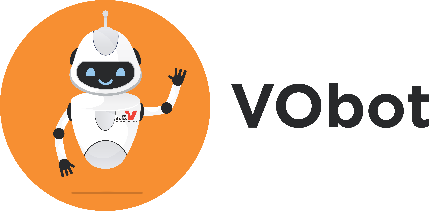 FIN